Genesis 12‒50
Israel’s Birth & Preservation
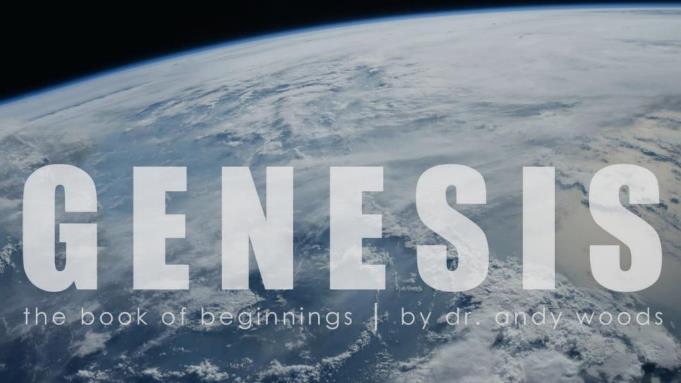 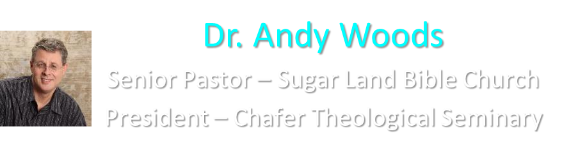 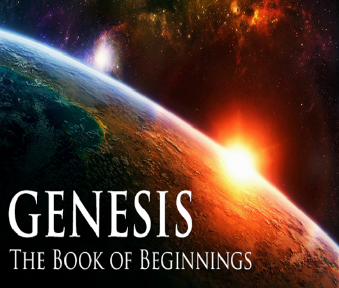 GENESIS STRUCTURE
Genesis 12-50 (four people)
Abraham (12:1–25:11)
Isaac (25:12–26:35)
Jacob (27–36)
Joseph (37–50)
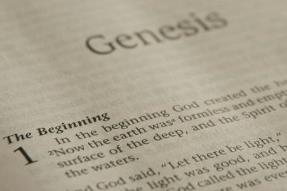 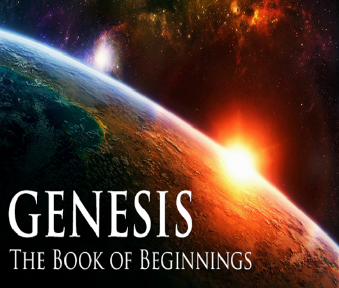 Genesis 37‒50Joseph
Joseph sold unto Egypt (37)
Canaan’s corruption (38)
Joseph falsely accused (39)
Joseph’s short-term predictions (40)
Joseph’s elevation (41)
Joseph’s first reunion with his brothers (42)
Joseph’s second reunion with his brothers (43‒45)
Joseph’s second reunion with his brothers (43‒45)
Sojourn to Egypt (46:1‒47:12)
Famine’s course (47:13-26)
Jacob in Egypt (47:27-31)
Jacob blesses Joseph’s sons (48)
Jacob blesses his sons (49)
Genesis 49:1-33Jacob Blesses His Sons
Call (49:1)
Introduction (49:2)
Jacob’s blessings on his sons (49:3-27)
Concluding summary (49:28)
Jacob’s death (49:29-33)
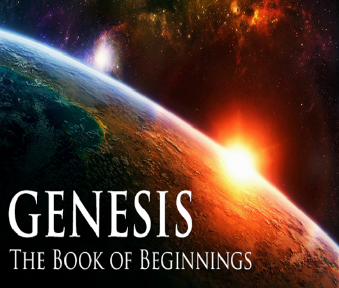 Genesis 49:1-33Jacob Blesses His Sons
Call (49:1)
Introduction (49:2)
Jacob’s blessings on his sons (49:3-27)
Concluding summary (49:28)
Jacob’s death (49:29-33)
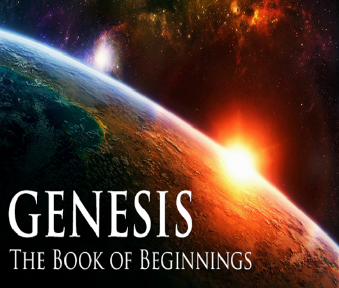 I. Genesis 49:1Call
Call (1a)
Reason (1b)
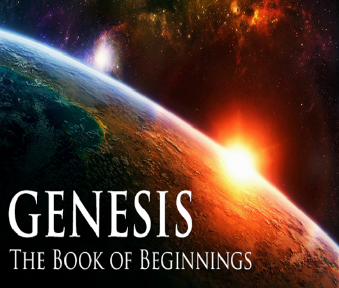 I. Genesis 49:1Call
Call (1a)
Reason (1b)
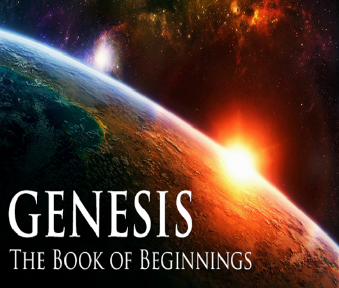 I. Genesis 49:1Call
Call (1a)
Reason (1b)
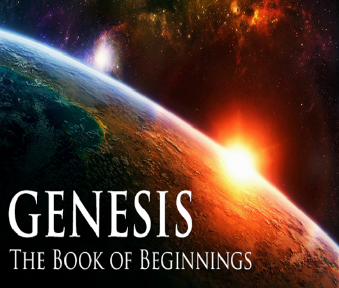 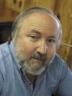 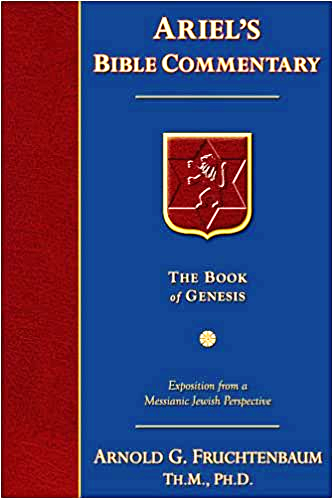 Dr. Arnold G. Fruchtenbaum
The Book of Genesis, 632
“The term latter days is found thirteen times in the Old Testament (Gen. 49:1; Num. 24:14; Deut. 4:30, 31:29; Isa. 2:2; Jer. 23:20, 30:24, 48:47, 49:39; Ezek. 38:16; Hos. 3:5; Mic. 4:1; Dan. 10:14). It is consistently used of the distant prophetic future.”
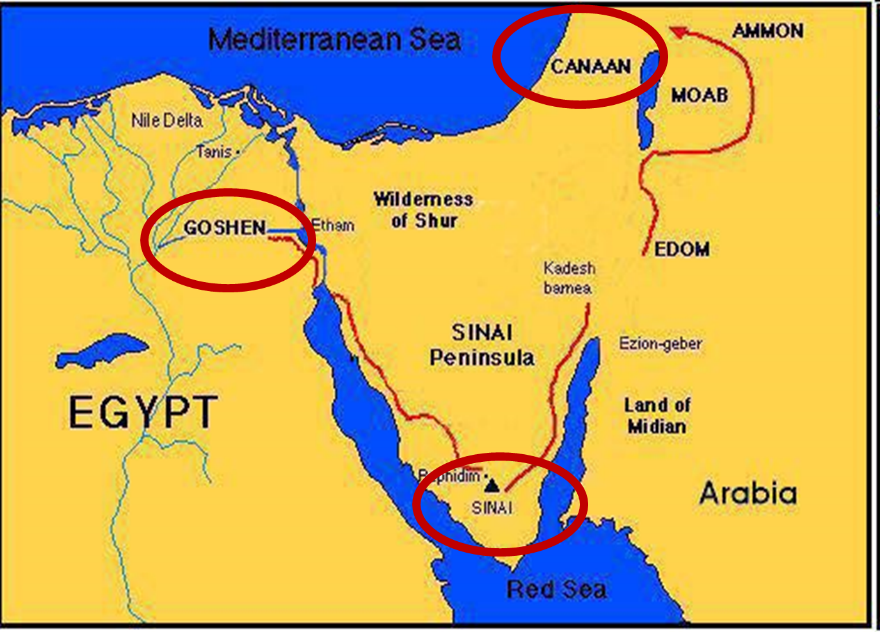 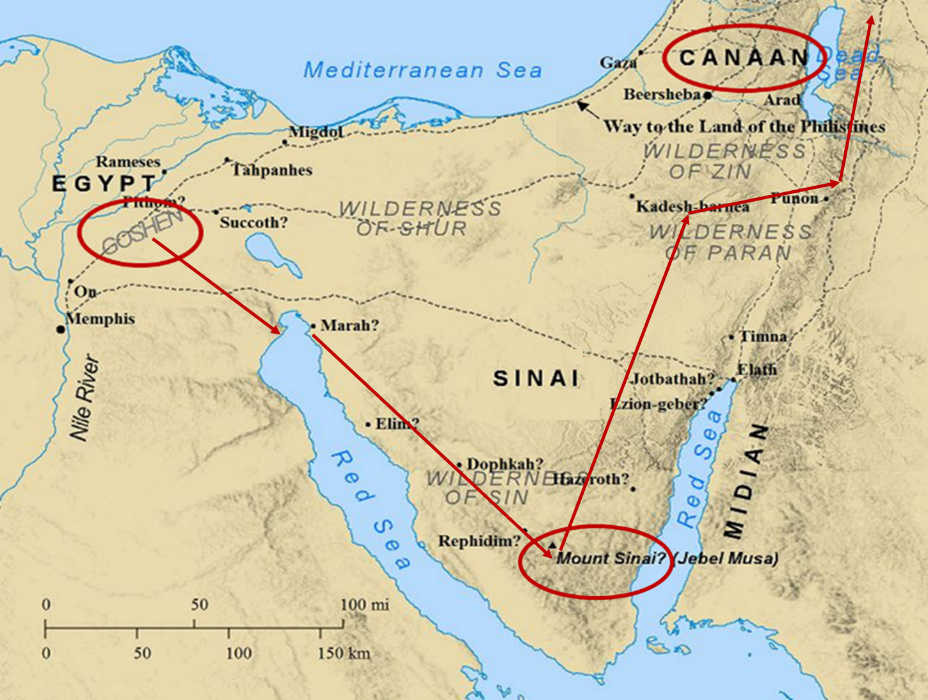 Genesis 49:1-33Jacob Blesses His Sons
Call (49:1)
Introduction (49:2)
Jacob’s blessings on his sons (49:3-27)
Concluding summary (49:28)
Jacob’s death (49:29-33)
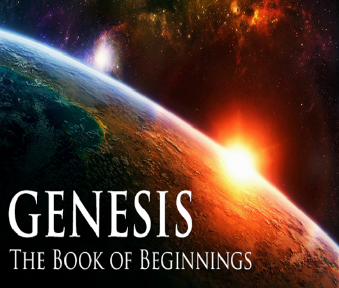 II. Genesis 49:2Introduction
Assemble (2a)
Listen (2b)
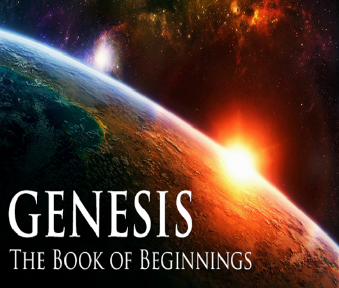 II. Genesis 49:2Introduction
Assemble (2a)
Listen (2b)
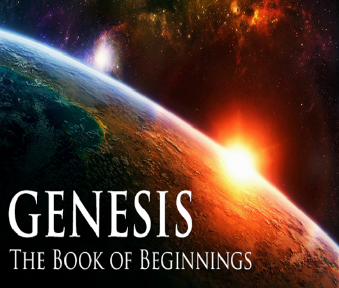 II. Genesis 49:2Introduction
Assemble (2a)
Listen (2b)
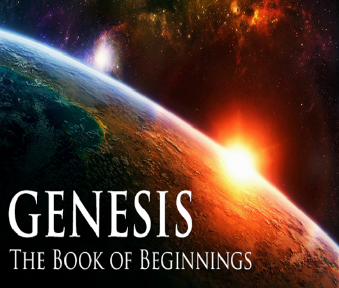 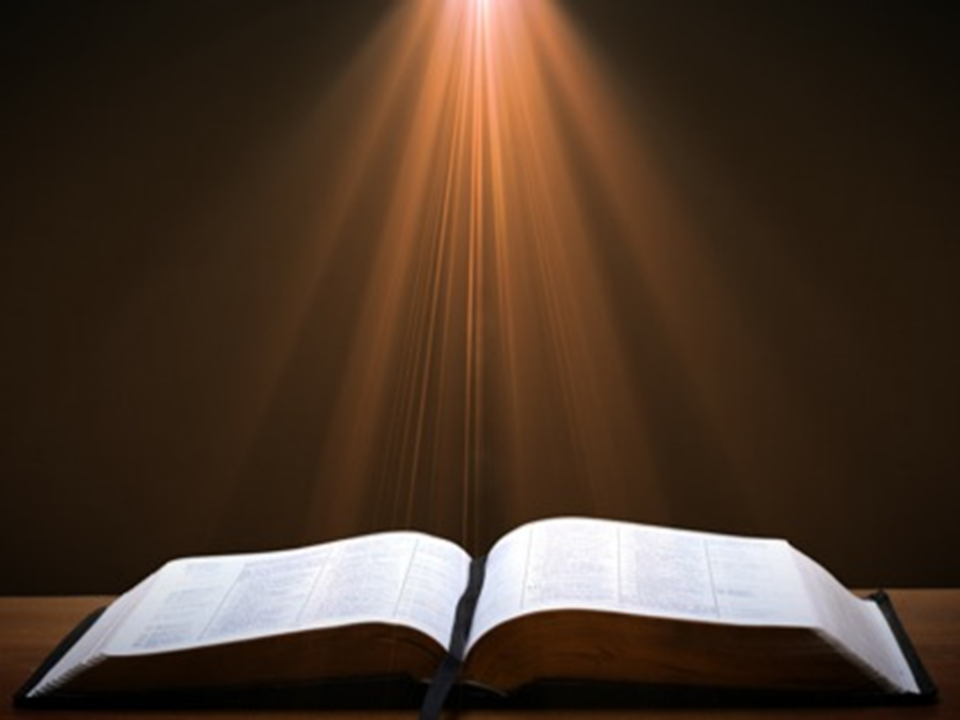 Deuteronomy 6:4-7
4 “Hear, O Israel! The Lord is our God, the Lord is one!...6 These words, which I am commanding you today, shall be on your heart. 7 You shall teach them diligently to your sons and shall talk of them when you sit in your house and when you walk by the way and when you lie down and when you rise up.”
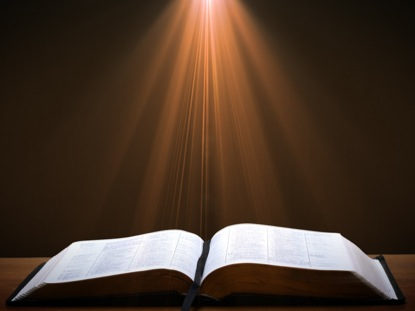 Jeremiah 30:7
“ Alas! for that day is great, There is none like it; And it is the time of Jacob’s distress, But he will be saved from it.”
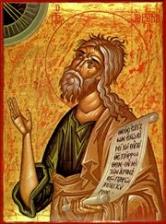 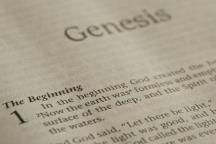 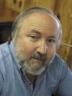 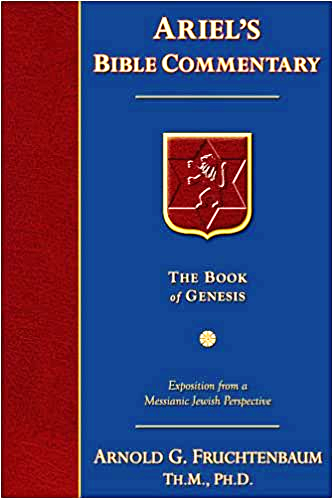 Dr. Arnold G. Fruchtenbaum
The Book of Genesis, 634-35
“Before detailing Jacob’s prophecy, the following five observations can be noted. First, the order of the sons as Jacob deals with them is not the same as found in Genesis 30–31, except for the first four. Second, the actual order runs as follows. He begins with the sons of Leah: Reuben, Simeon, and Levi; and Judah, Zebulun, and Issachar. Then he deals with the sons of the handmaids beginning with Bilhah’s son Dan. He then deals with Zilpah’s two sons, Gad and Asher; then back to Bilhah’s other son Naphtali. At the end of the list, he then deals with the sons of Rachel, Joseph and Benjamin.”
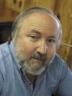 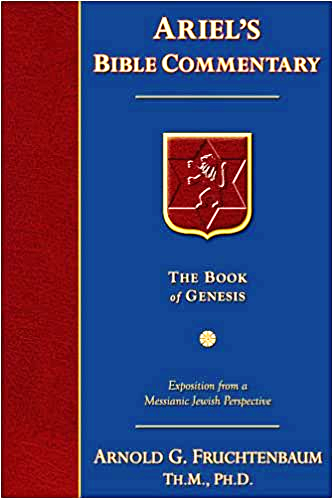 Dr. Arnold G. Fruchtenbaum
The Book of Genesis, 634-35
“Third, except for Zebulun, no specific locations are given; and even for Zebulun, the emphasis is on what he will become, not where he will be. He will become a people of commerce. Fourth, Jacob prophesied the future and not the sites of the Tribes, in keeping with the emphasis of 49:1: which shall befall you in the latter days. Fifth, the future history of the tribes is viewed as an outgrowth of the present character of each son. The character of each son, to some degree, becomes the character of his tribe.”
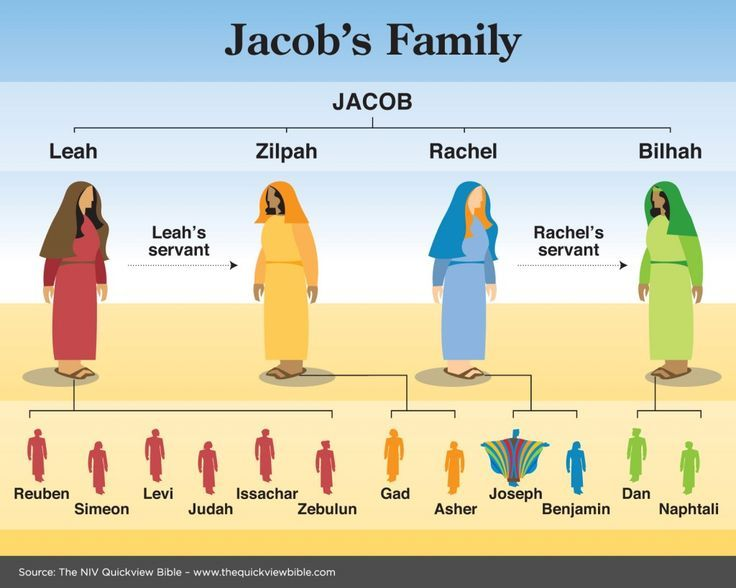 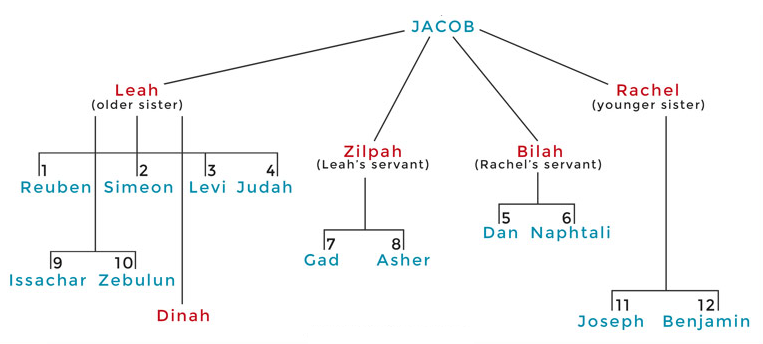 Genesis 49:1-33Jacob Blesses His Sons
Call (49:1)
Introduction (49:2)
Jacob’s blessings on his sons (49:3-27)
Concluding summary (49:28)
Jacob’s death (49:29-33)
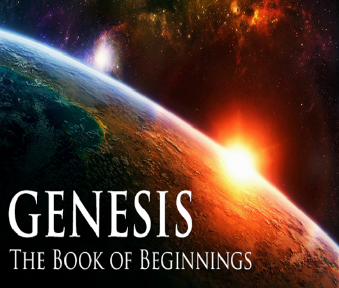 III. Genesis 49:3-27Jacob’s Blessings on His Sons
Gad (19)
Asher (20)
Naphtali (21)
Joseph (22-26)
Benjamin (27)
Reuben (3-4)
Simeon & Levi (5-7)
Judah (8-12)
Zebulun (13)
Issachar (14-15)
Dan (16-18)
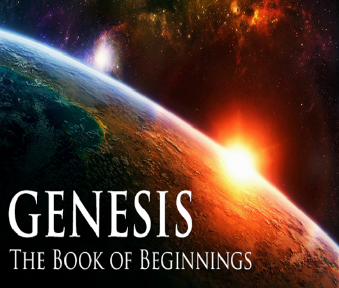 III. Genesis 49:3-27Jacob’s Blessings on His Sons
Gad (19)
Asher (20)
Naphtali (21)
Joseph (22-26)
Benjamin (27)
Reuben (3-4)
Simeon & Levi (5-7)
Judah (8-12)
Zebulun (13)
Issachar (14-15)
Dan (16-18)
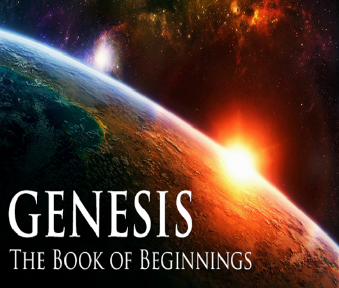 Genesis 49:3-4Reuben
Position (3a-c)
Power (3d)
Loss (4)
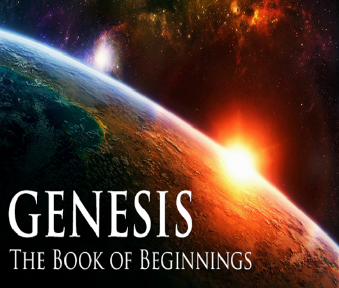 Genesis 49:3-4Reuben
Position (3a-c)
Power (3d)
Loss (4)
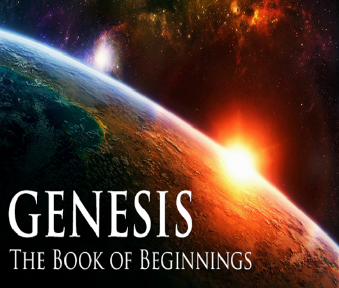 Genesis 49:3a-cPosition
1st born (3a)
My might (3b)
Beginning of my strength (3c)
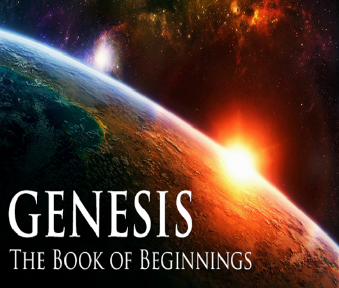 Genesis 49:3a-cPosition
1st born (3a)
My might (3b)
Beginning of my strength (3c)
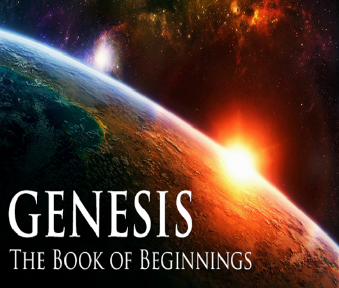 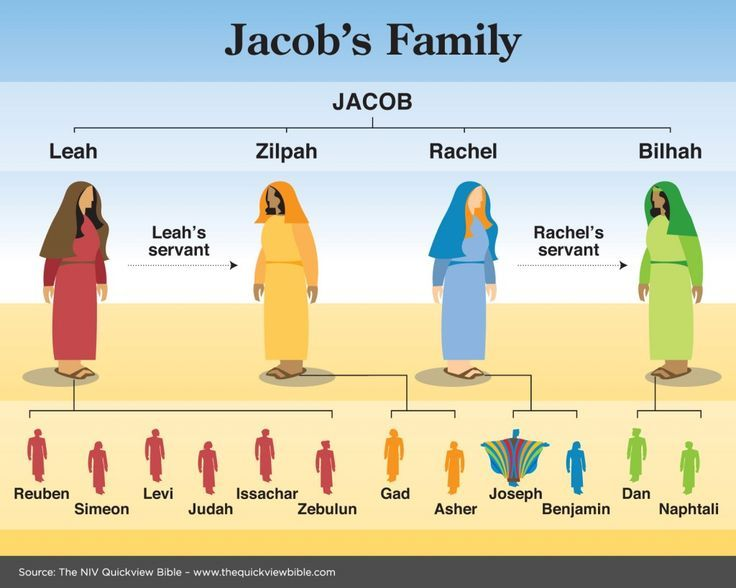 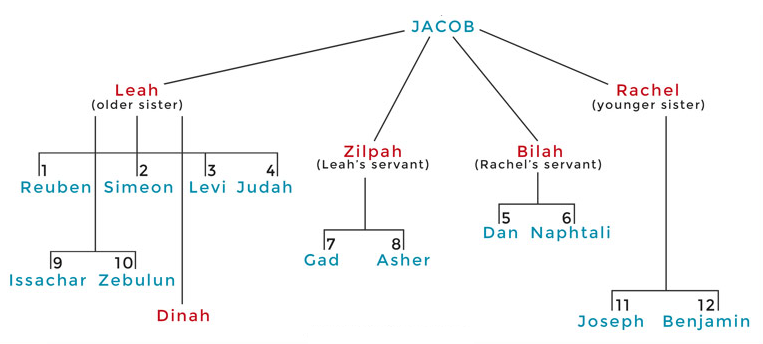 Genesis 49:3a-cPosition
1st born (3a)
My might (3b)
Beginning of my strength (3c)
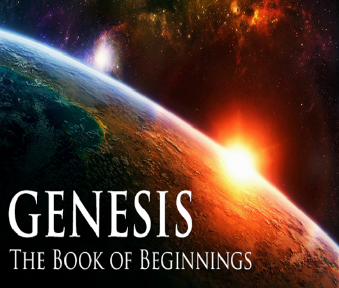 Genesis 49:3a-cPosition
1st born (3a)
My might (3b)
Beginning of my strength (3c)
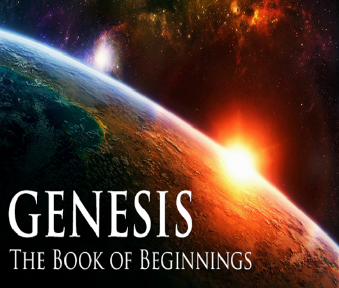 Genesis 49:3-4Reuben
Position (3a-c)
Power (3d)
Loss (4)
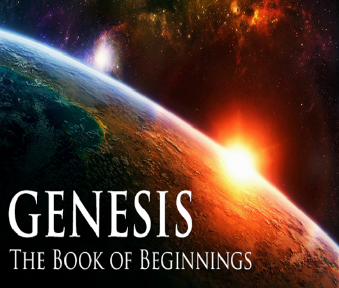 Genesis 49:3-4Reuben
Position (3a-c)
Power (3d)
Loss (4)
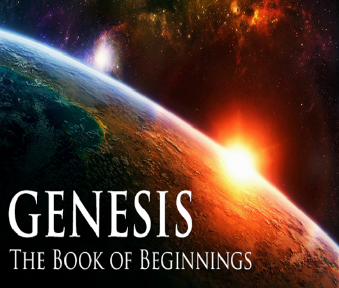 Genesis 49:4Loss
Cause (4a)
Curse (4b)
Sin (4c)
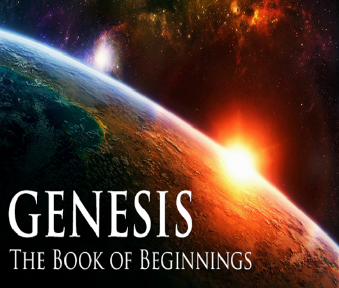 Genesis 49:4Loss
Cause (4a)
Curse (4b)
Sin (4c)
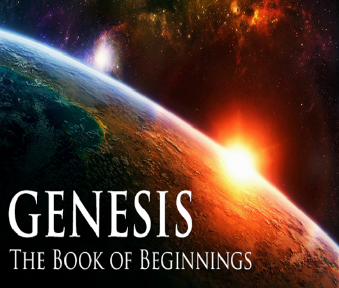 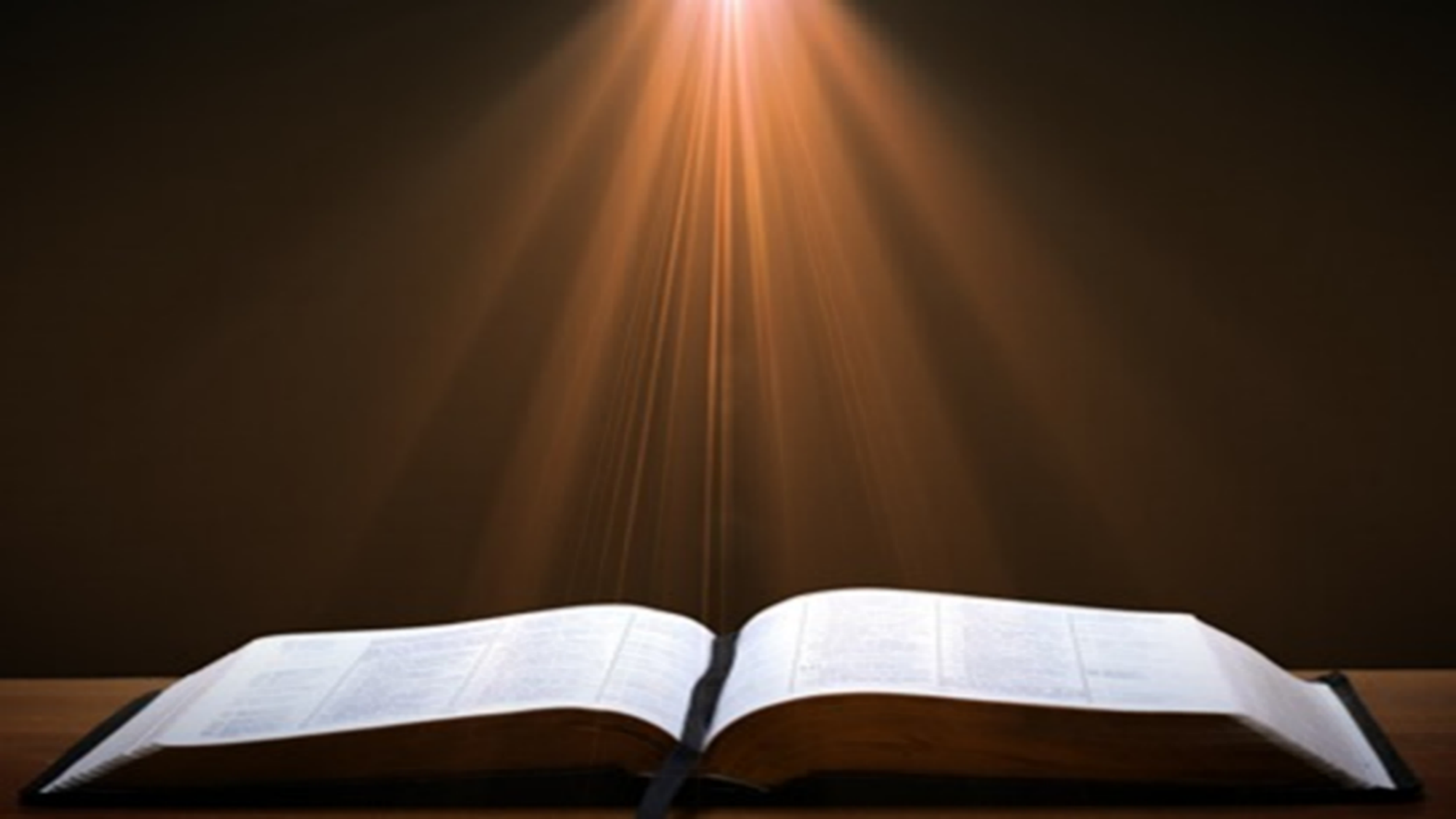 2 Peter 1:5-7
5 Now for this very reason also, applying all diligence, in your faith supply moral excellence, and in your moral excellence, knowledge, 6 and in your knowledge, self-control, and in your self-control, perseverance, and in your perseverance, godliness, 7 and in your godliness, brotherly kindness, and in your brotherly kindness, love.
PORTRAIT OF GROWTH1:5-7
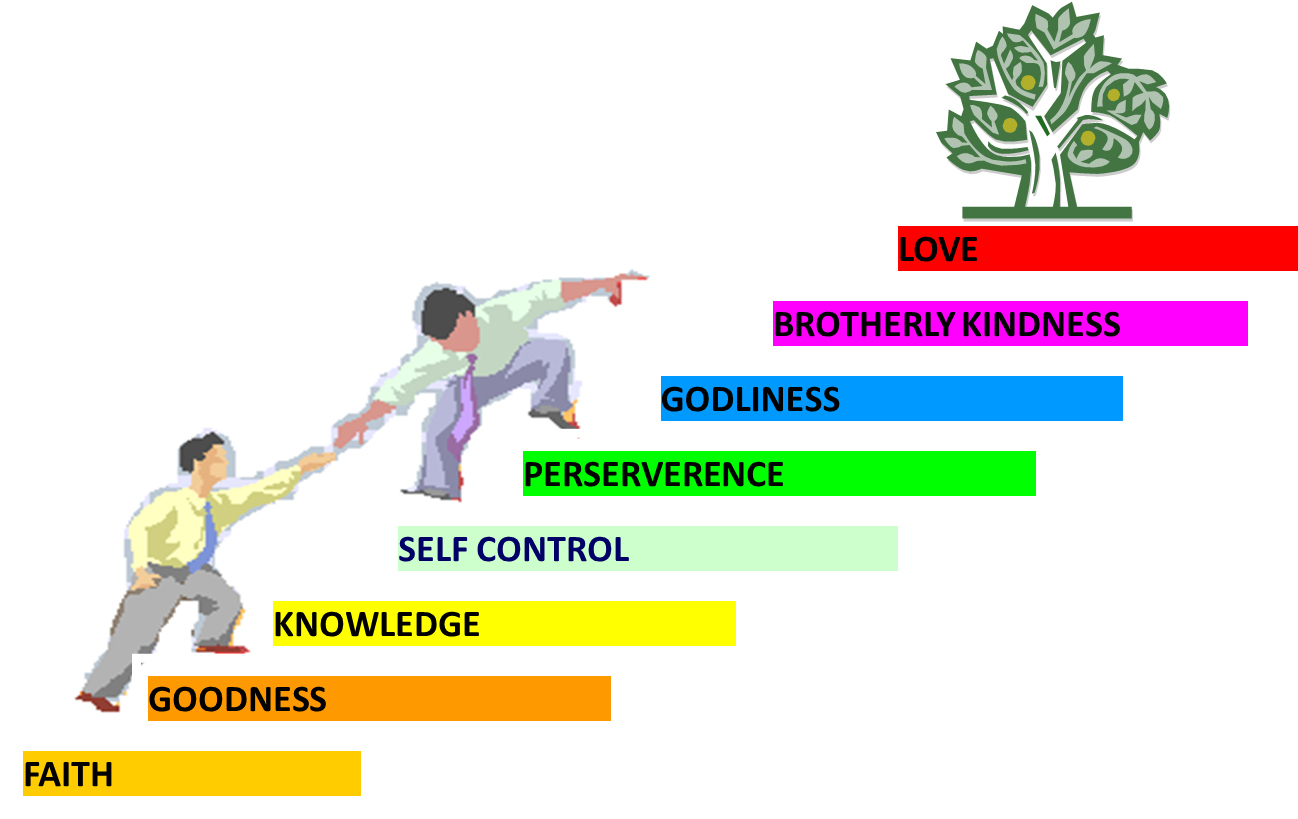 Genesis 49:4Loss
Cause (4a)
Curse (4b)
Sin (4c)
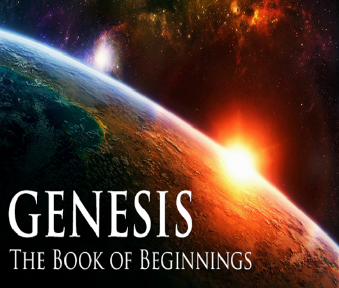 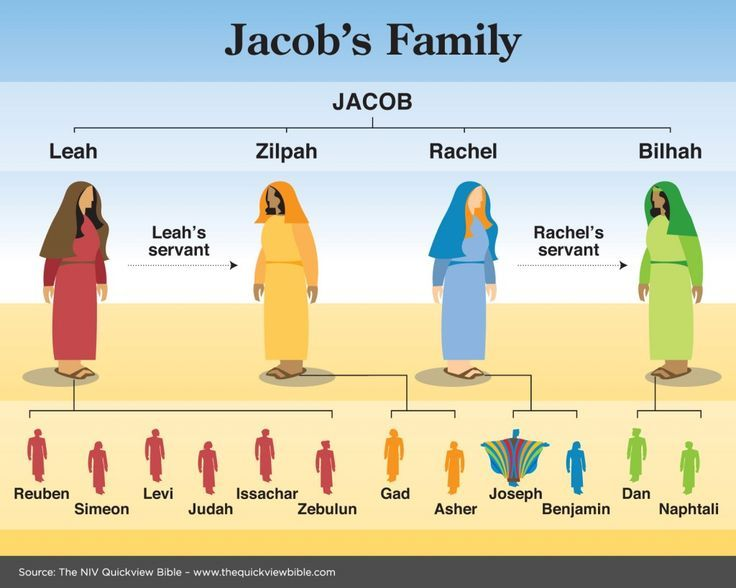 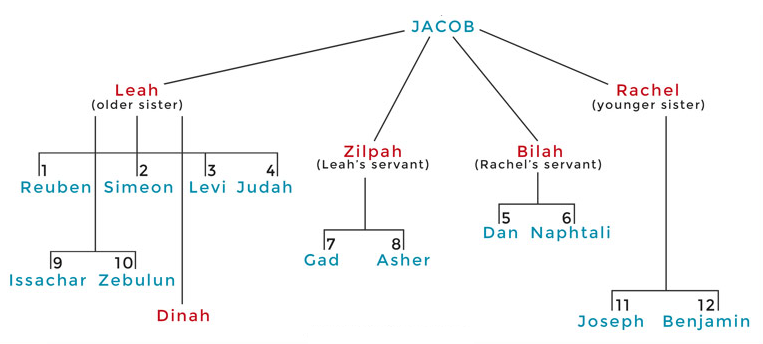 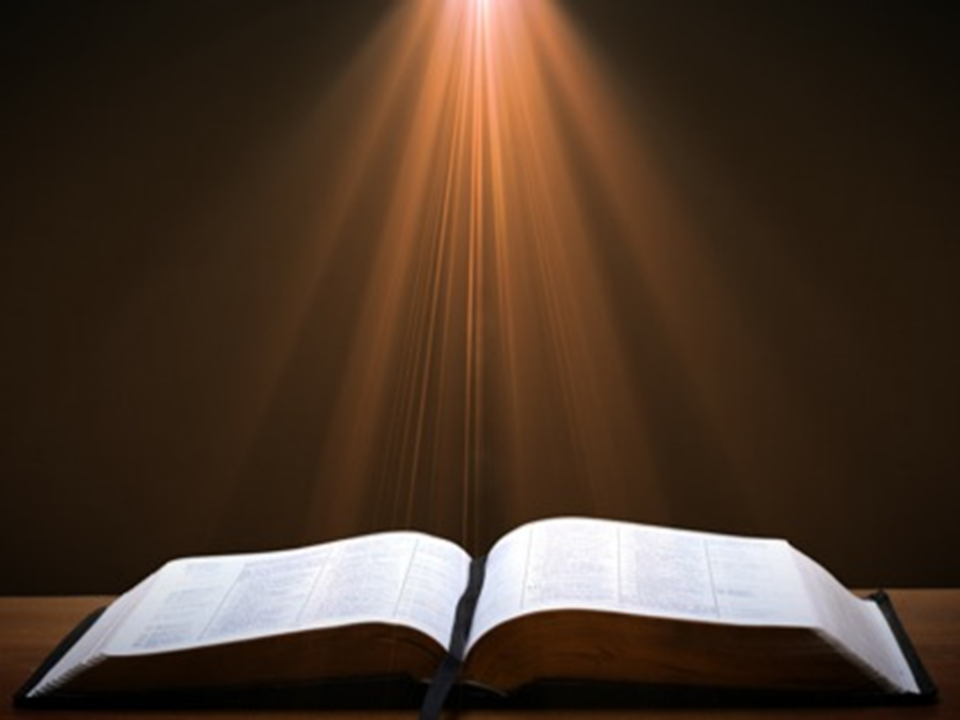 Genesis 49:10
“The scepter shall not depart from Judah, Nor the ruler’s staff from between his feet, Until Shiloh comes, And to him shall be the obedience of the peoples.”
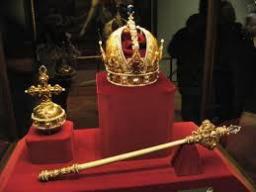 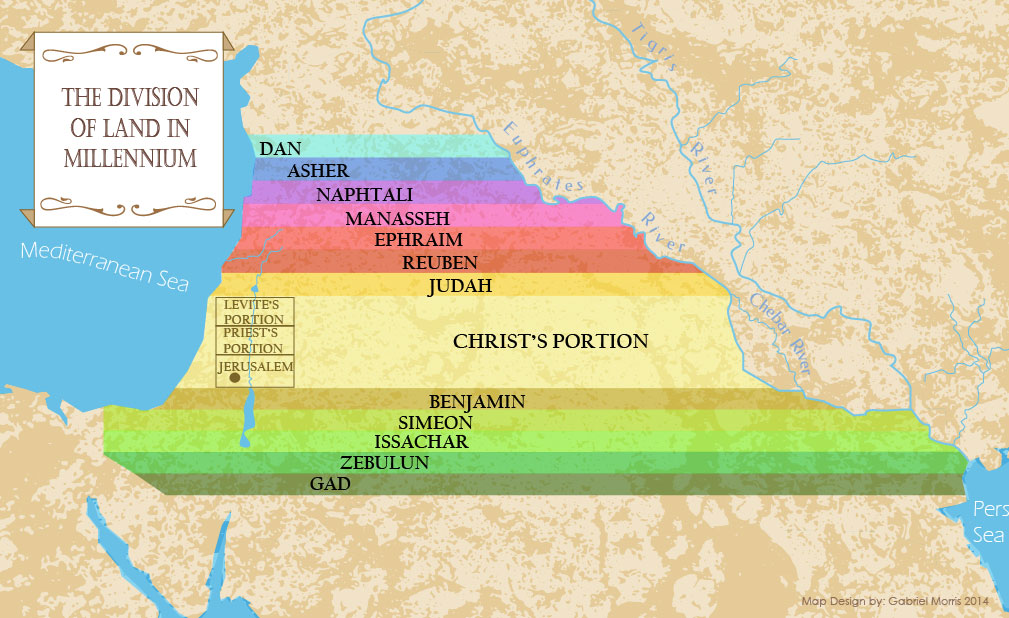 1 Corinthians 3:10-15
“14 If any man’s work which he has built on it remains, he will receive a reward. 15 If any man’s work is burned up, he will suffer loss; but he himself will be saved, yet so as through fire.”
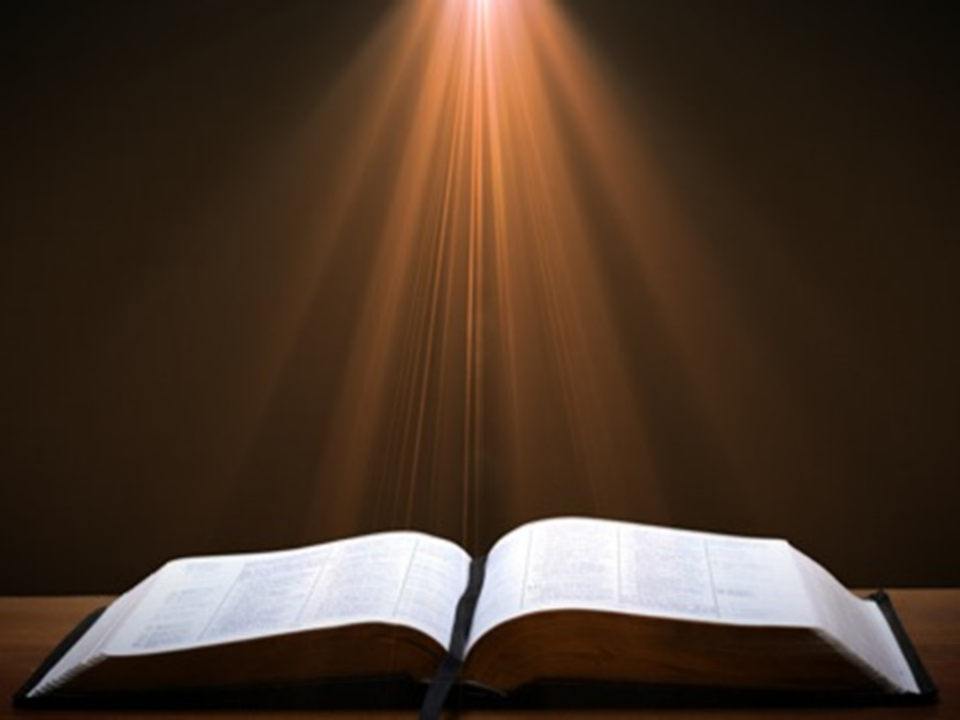 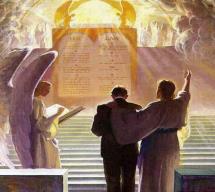 Genesis 49:4Loss
Cause (4a)
Curse (4b)
Sin (4c)
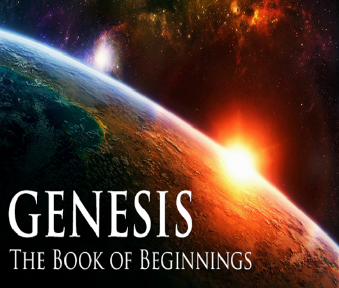 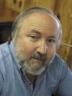 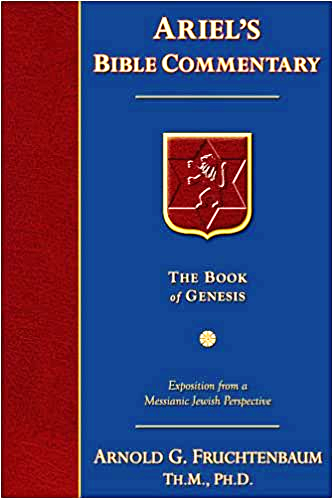 Dr. Arnold G. Fruchtenbaum
The Book of Genesis, 636
“The Tribe of Reuben never produced anyone of significance; it never produced a judge, a prophet, or a leader. His failure in leadership during the period of the Judges is brought out in Judges 5:15. He was overshadowed by Gad and overrun by Moab (II Kings 10:32–33; I Chron. 26:31–32). In the first census (Num. 1:20–21), he numbered 46,500; in the second census (Num. 26:5–7), he numbered 43,730, a decrease. The prayer of Moses in Deuteronomy 33:6 was: Let Reuben live, and not die; Nor let his men be few. Moses had to intercede to make sure Reuben did not disappear. Reuben played a minor role in Israel’s subsequent history.”
III. Genesis 49:3-27Jacob’s Blessings on His Sons
Gad (19)
Asher (20)
Naphtali (21)
Joseph (22-26)
Benjamin (27)
Reuben (3-4)
Simeon & Levi (5-7)
Judah (8-12)
Zebulun (13)
Issachar (14-15)
Dan (16-18)
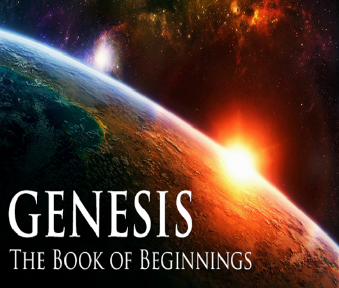 Genesis 49:5-7Simeon & Levi
Similarities (5)
Disassociation (6a)
Sins (6b-c)
Jacob’s judgment (7)
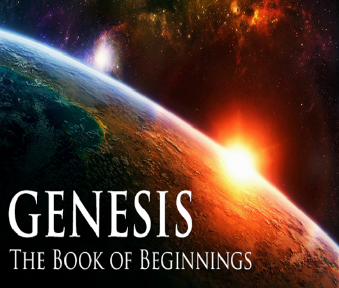 Genesis 49:5-7Simeon & Levi
Similarities (5)
Disassociation (6a)
Sins (6b-c)
Jacob’s judgment (7)
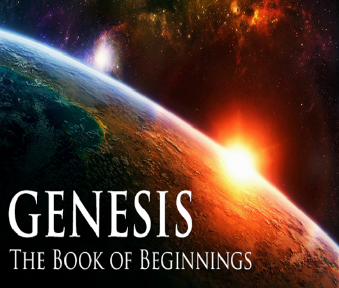 Genesis 49:5Similarities
Full brothers (5a)
Equal in violence (5b)
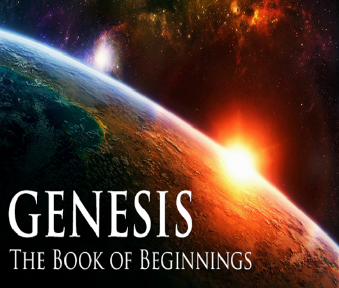 Genesis 49:5Similarities
Full brothers (5a)
Equal in violence (5b)
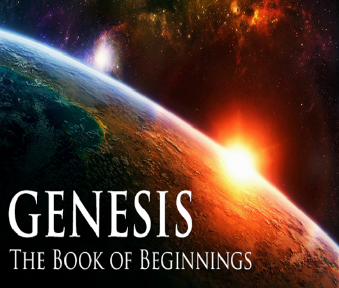 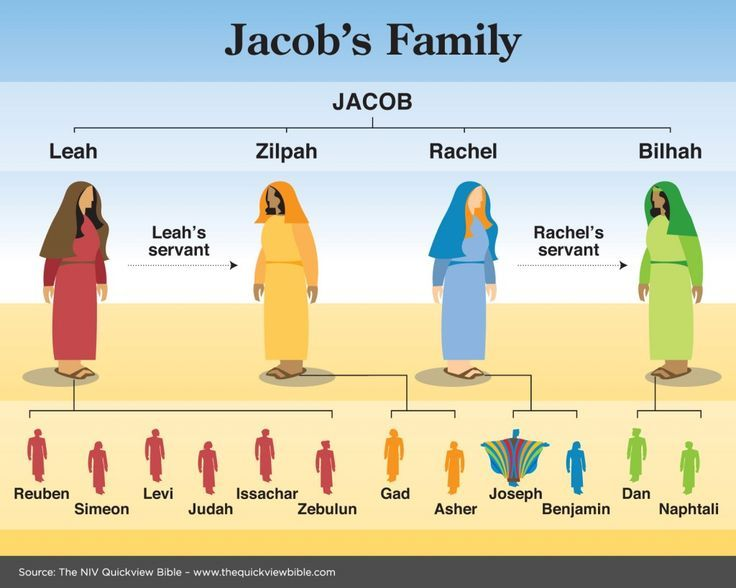 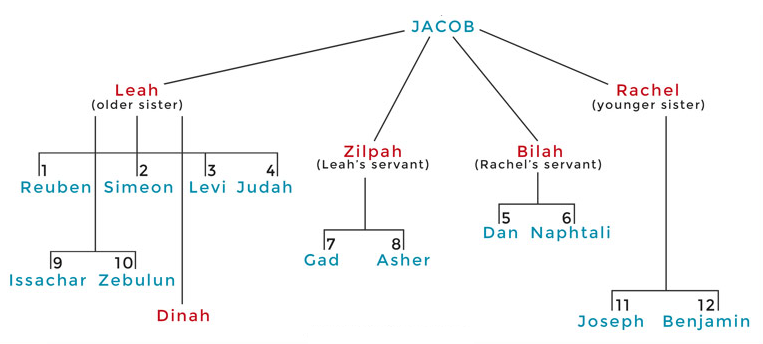 Genesis 49:5Similarities
Full brothers (5a)
Equal in violence (5b)
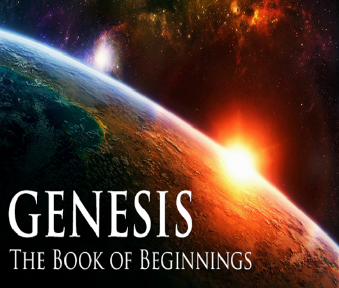 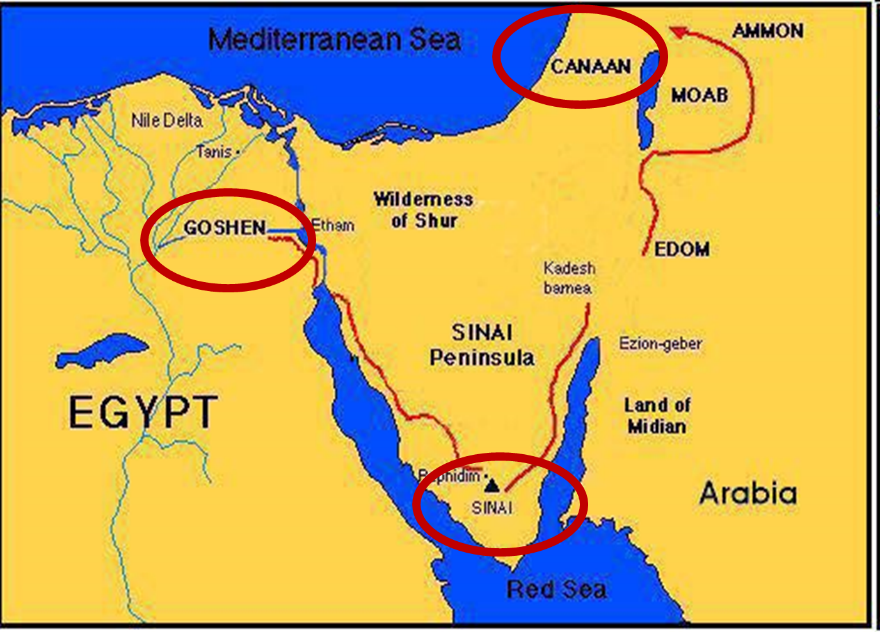 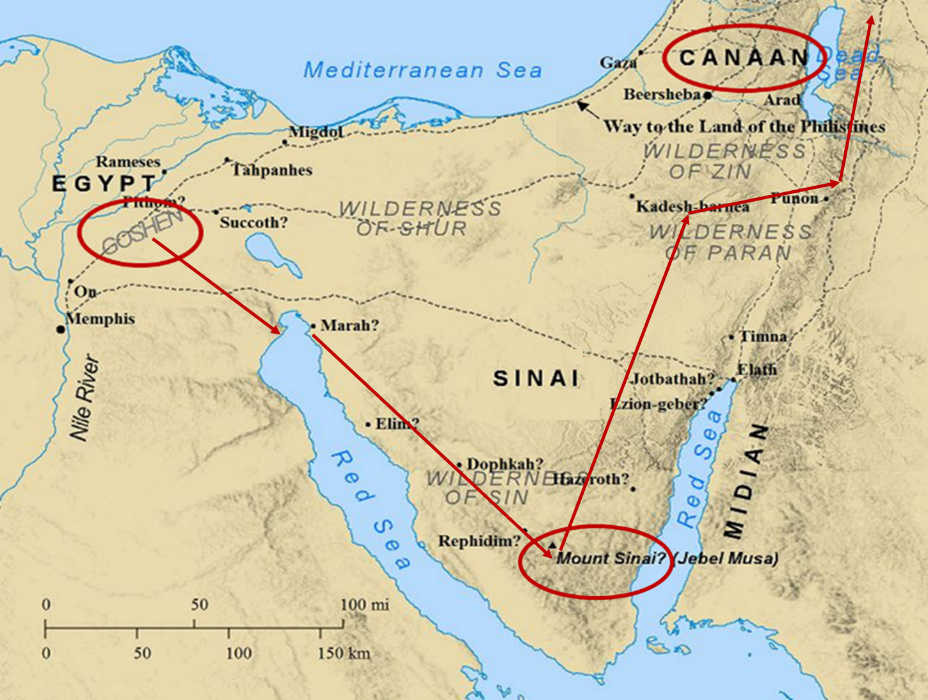 Genesis 49:5-7Simeon & Levi
Similarities (5)
Disassociation (6a)
Sins (6b-c)
Jacob’s judgment (7)
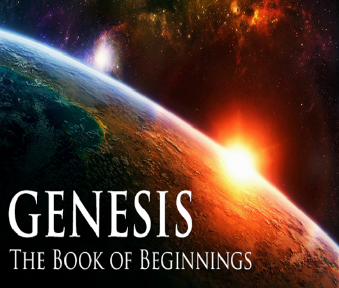 Genesis 49:5-7Simeon & Levi
Similarities (5)
Disassociation (6a)
Sins (6b-c)
Jacob’s judgment (7)
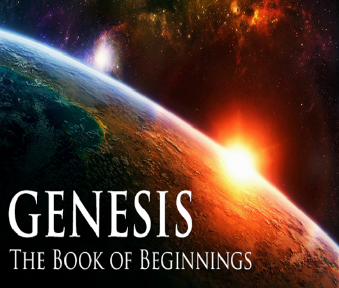 Genesis 49:6b-cSins
Men (6b)
Animals (6c)
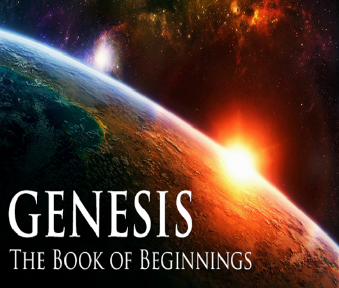 Genesis 49:6b-cSins
Men (6b)
Animals (6c)
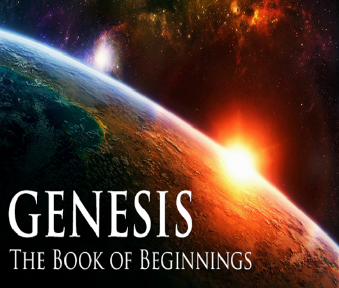 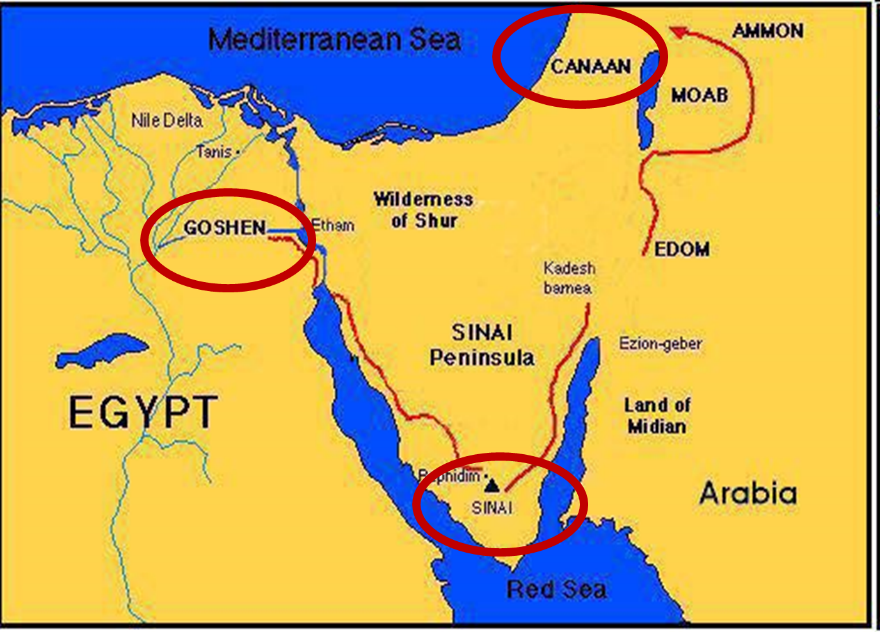 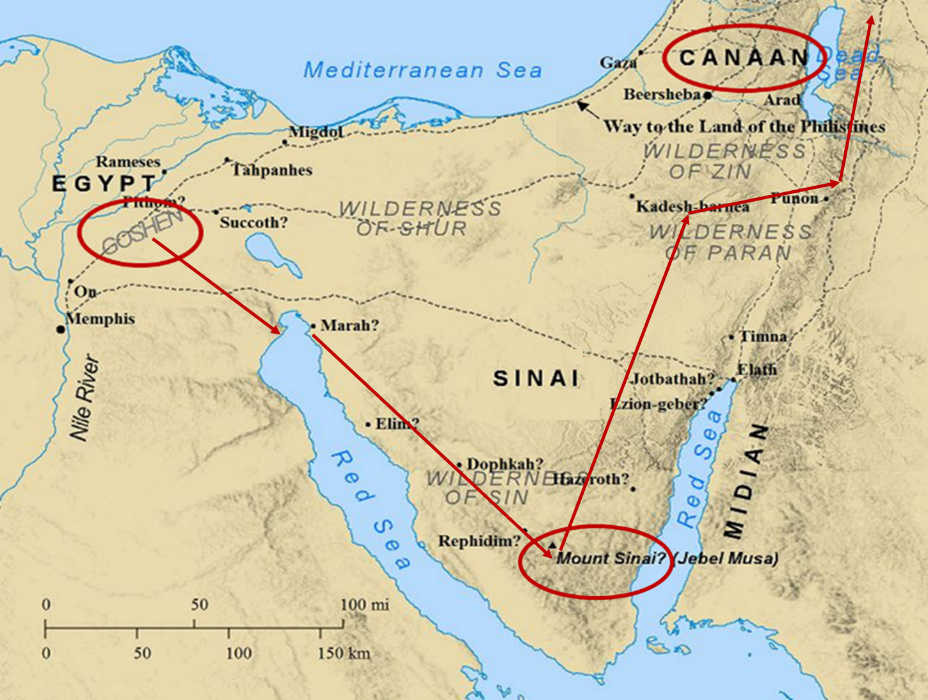 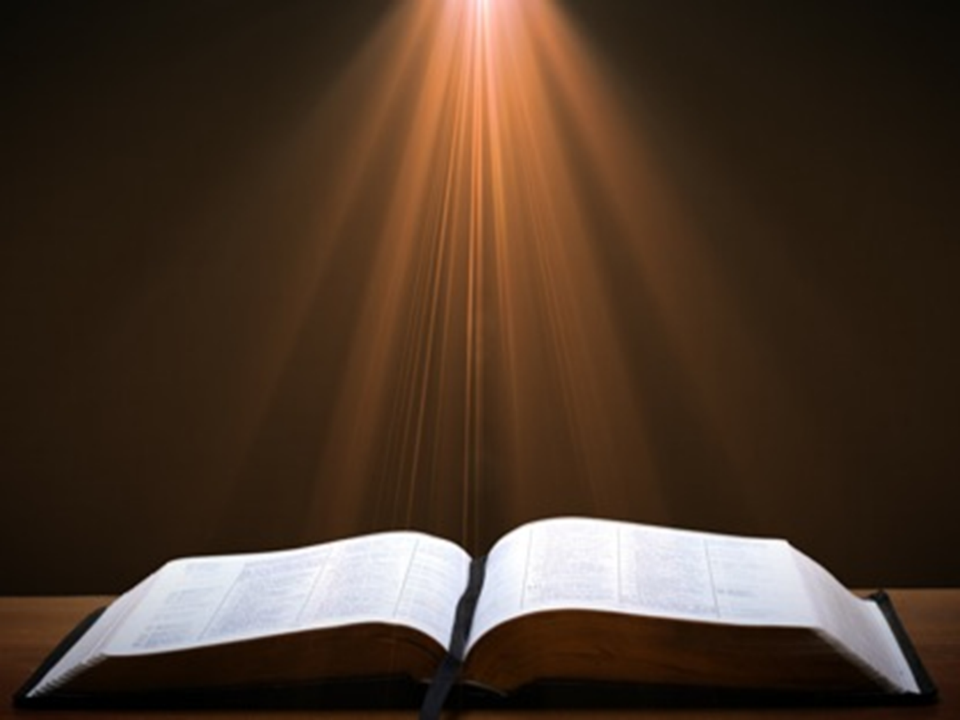 Genesis 6:11-13
“11 Now the earth was corrupt in the sight of God, and the earth was filled with violence [חָמָס; chamas]. 12 And God looked on the earth, and behold, it was corrupt; for humanity had corrupted its way upon the earth. 13 Then God said to Noah, ‘The end of humanity has come before Me; for the earth is filled with violence [חָמָס; chamas] because of people; and behold, I am about to destroy them with the earth.’”
Genesis 49:6b-cSins
Men (6b)
Animals (6c)
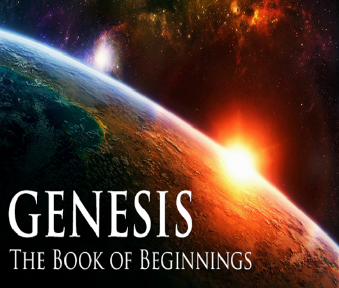 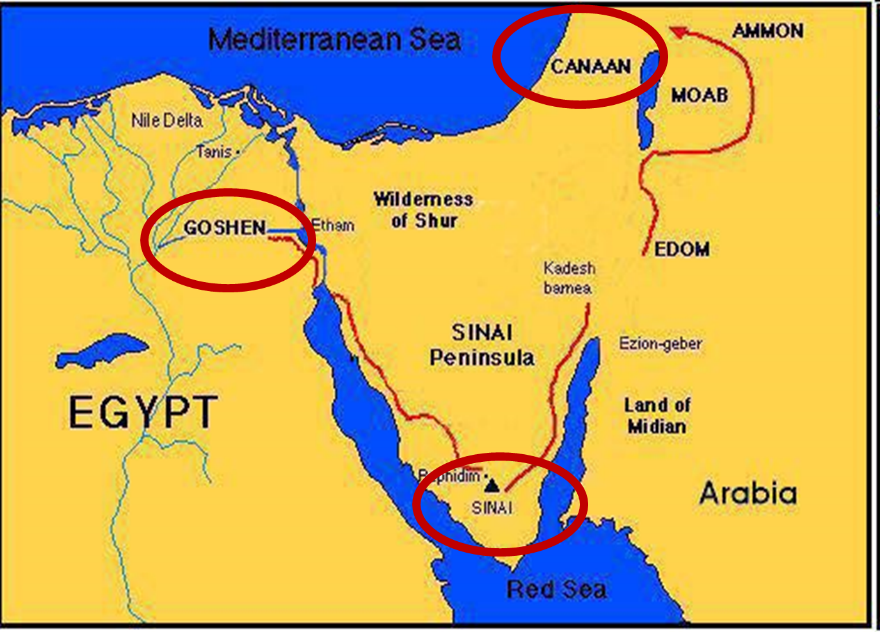 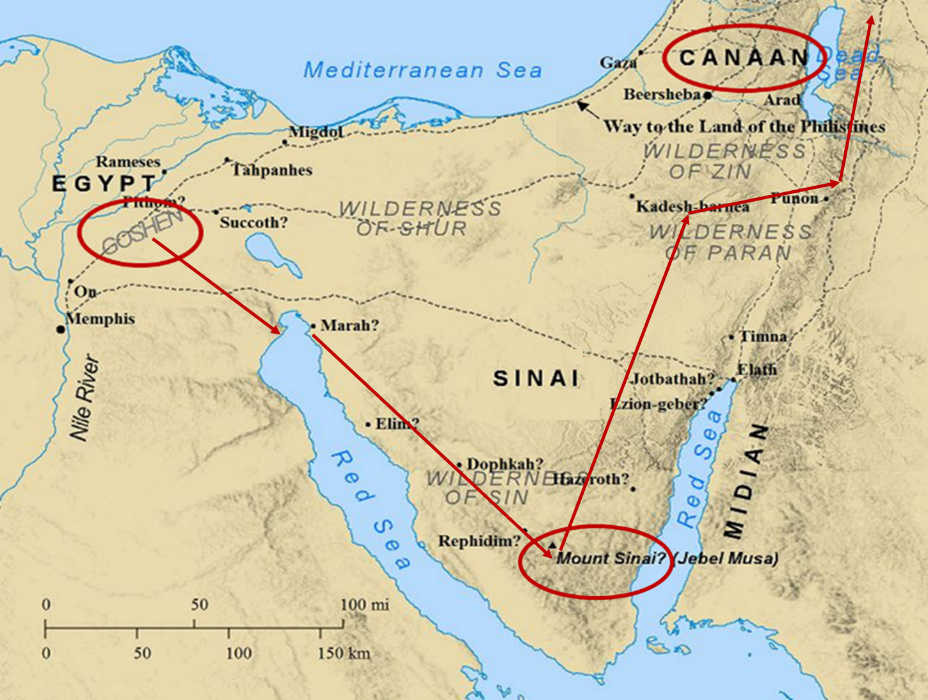 Genesis 49:5-7Simeon & Levi
Similarities (5)
Disassociation (6a)
Sins (6b-c)
Jacob’s judgment (7)
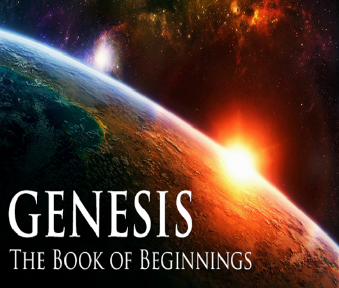 Genesis 49:7Jacob’s Judgment
Deeds (7a)
Seed (7b)
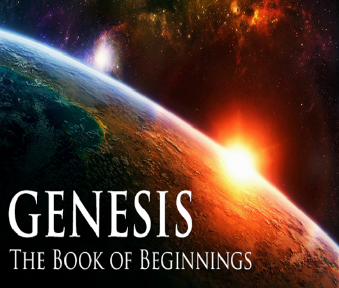 Genesis 49:7Jacob’s Judgment
Deeds (7a)
Seed (7b)
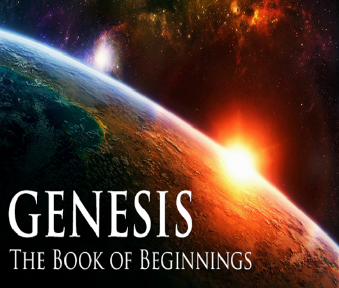 Matthew 5:21-22
“21 “You have heard that the ancients were told, ‘You shall not commit murder’ and ‘Whoever commits murder shall be liable to the court.’ 22 But I say to you that everyone who is angry with his brother shall be guilty before the court; and whoever says to his brother, ‘You good-for-nothing,’ shall be guilty before the supreme court; and whoever says, ‘You fool,’ shall be guilty enough to go into the fiery hell.”
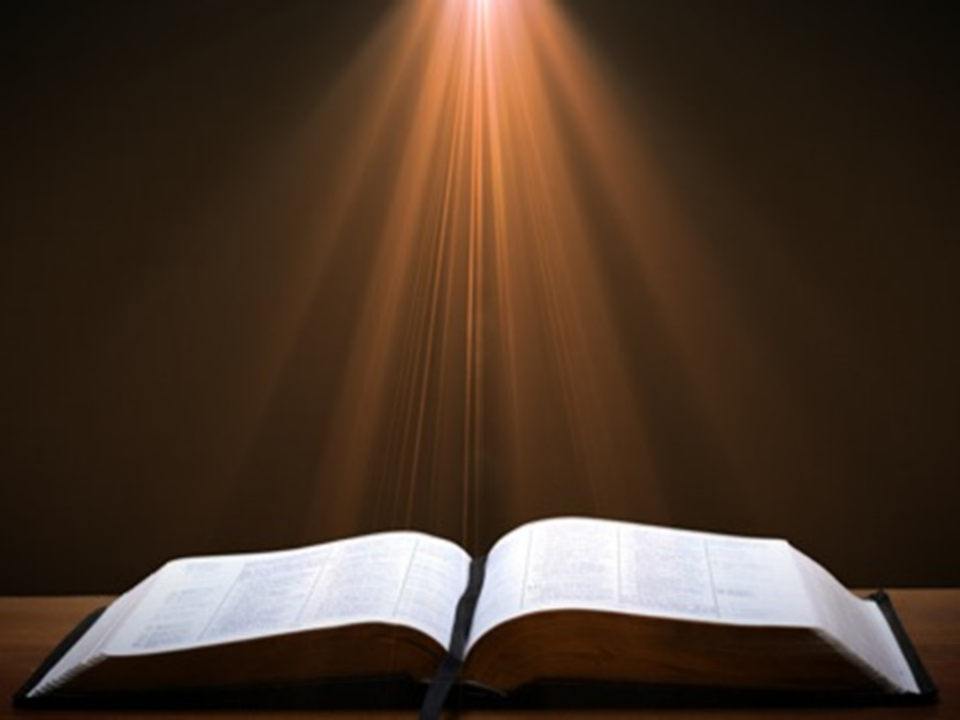 Genesis 49:7Jacob’s Judgment
Deeds (7a)
Seed (7b)
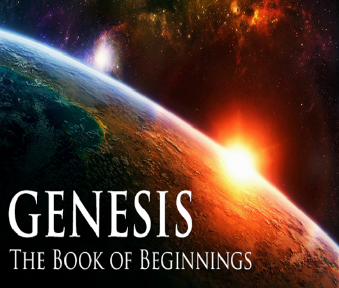 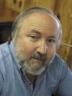 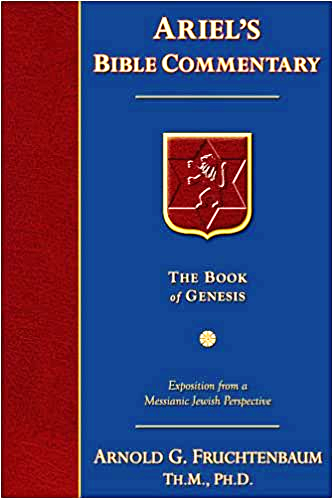 Dr. Arnold G. Fruchtenbaum
The Book of Genesis, 637-38
“Second, his judgment falls on their seed: I will divide them in Jacob, And scatter them in Israel. In keeping with the judgment, neither tribe received its own territory in the Land; their territories were within the territory of other tribes; they did not receive their own tribal holdings. Simeon turned out to be the weakest tribe in number. In the first census (Num. 1:23), his tribe numbered 59,300. In the second census (Num. 26:14), it went all the way down to 22,200. A member of Simeon’s tribe was involved in the sin of worshipping Baal-Peor (Num. 25:14) through immorality.”
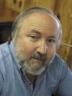 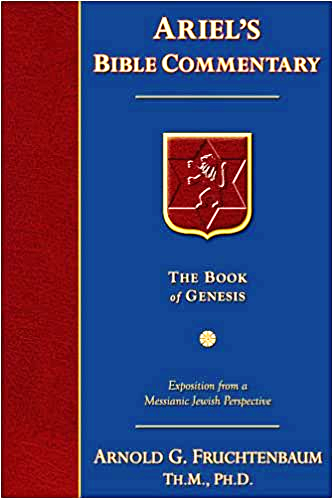 Dr. Arnold G. Fruchtenbaum
The Book of Genesis, 637-38
“Simeon is omitted from the tribal blessings of Moses in Deuteronomy 33. When the Jews did get the Land of Israel, Simeon settled, not in his own territory, but in the southern part of Judah’s territory (Josh. 19:1–9, Judg. 1:3). In subsequent history, Simeon smote the inhabitants of Mount Seir (I Chron. 4:42–43). The Tribe of Levi did side with Moses in the sin of the golden calf (Exod. 32:26–29); but in keeping with Jacob’s curse, Levi did not receive his own territory. Rather, the Tribe of Levi was scattered in forty-eight different Levitical Cities throughout the other Tribes of Israel (Num. 18:20–24, 35:1–8; Deut. 10:8–9; Josh. 14:4, 21:1–42).”
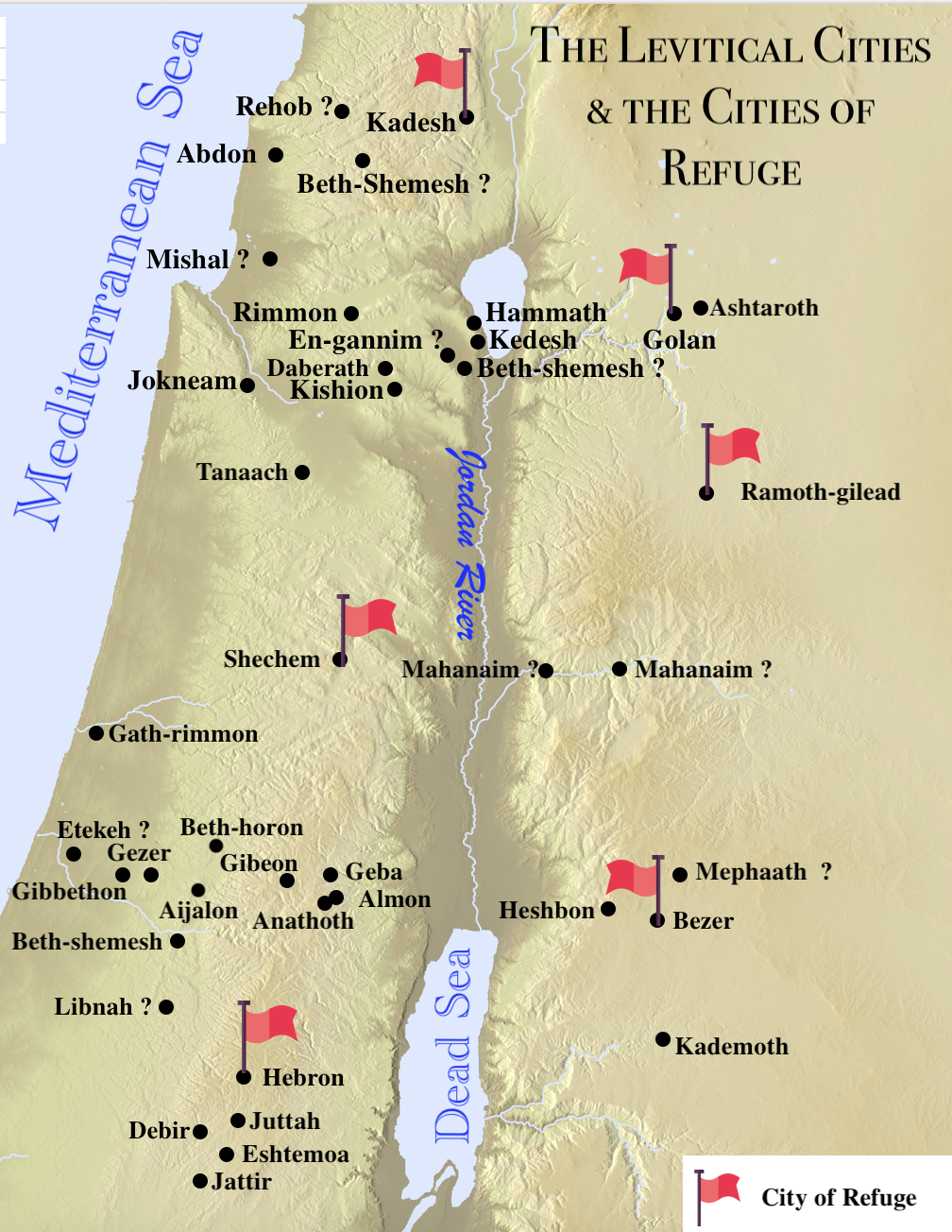 III. Genesis 49:3-27Jacob’s Blessings on His Sons
Gad (19)
Asher (20)
Naphtali (21)
Joseph (22-26)
Benjamin (27)
Reuben (3-4)
Simeon & Levi (5-7)
Judah (8-12)
Zebulun (13)
Issachar (14-15)
Dan (16-18)
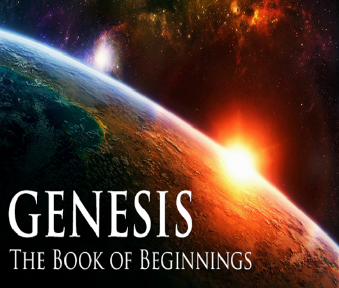 Genesis 49:8-12Judah
Preeminence (8)
Power (9)
Messianic line (10)
Prosperity (11)
Final result (12)
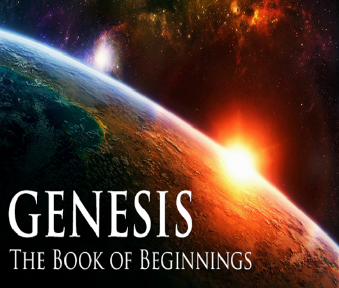 Genesis 49:8-12Judah
Preeminence (8)
Power (9)
Messianic line (10)
Prosperity (11)
Final result (12)
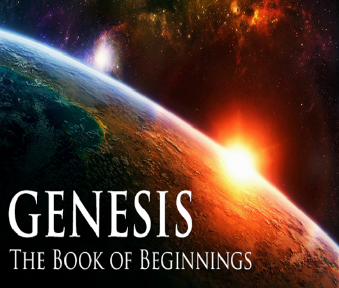 Genesis 49:8Preeminence
Praise (8a)
Successful in war (8b)
Brothers bow down to you (8c)
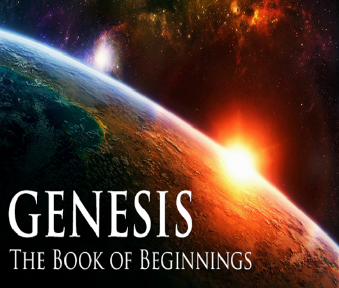 Genesis 49:8Preeminence
Praise (8a)
Successful in war (8b)
Brothers bow down to you (8c)
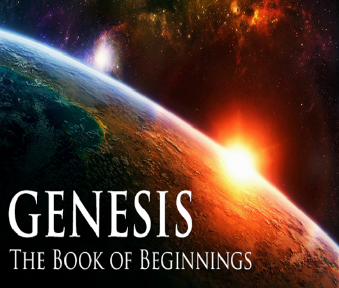 Genesis 49:8Preeminence
Praise (8a)
Successful in war (8b)
Brothers bow down to you (8c)
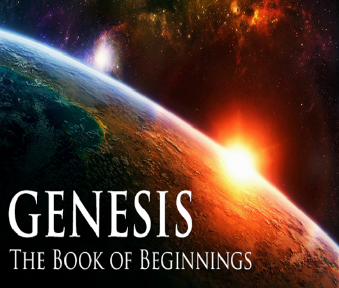 Genesis 49:8Preeminence
Praise (8a)
Successful in war (8b)
Brothers bow down to you (8c)
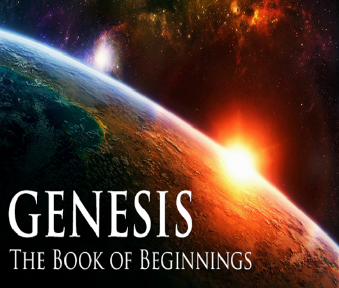 Genesis 49:8-12Judah
Preeminence (8)
Power (9)
Messianic line (10)
Prosperity (11)
Final result (12)
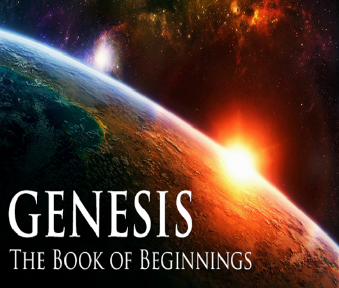 Genesis 49:9Power
Lion’s whelp (9a)
Killing prey (9b)
Couched as a lion (9c)
Lioness (9d)
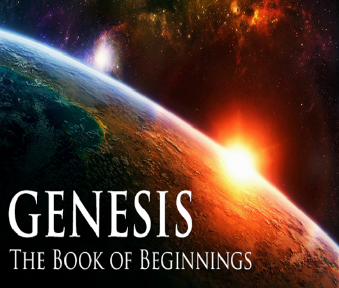 Genesis 49:9Power
Lion’s whelp (9a)
Killing prey (9b)
Couched as a lion (9c)
Lioness (9d)
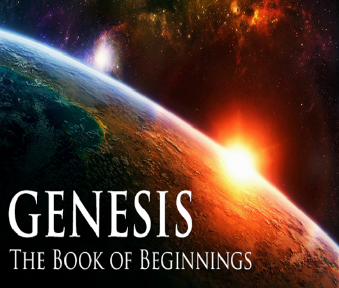 Genesis 49:9Power
Lion’s whelp (9a)
Killing prey (9b)
Couched as a lion (9c)
Lioness (9d)
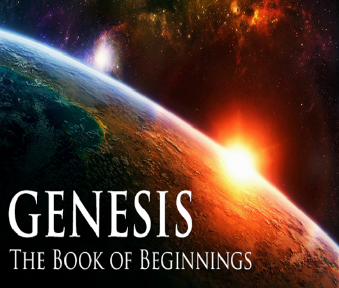 Genesis 49:9Power
Lion’s whelp (9a)
Killing prey (9b)
Couched as a lion (9c)
Lioness (9d)
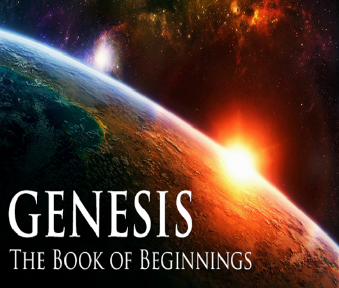 Genesis 49:9Power
Lion’s whelp (9a)
Killing prey (9b)
Couched as a lion (9c)
Lioness (9d)
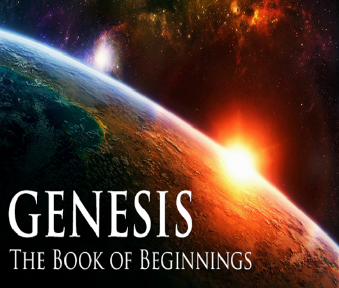 Genesis 49:8-12Judah
Preeminence (8)
Power (9)
Messianic line (10)
Prosperity (11)
Final result (12)
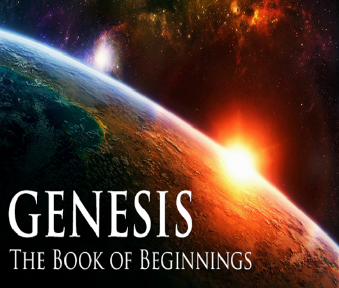 Genesis 49:10Messianic Line
Scepter (10a)
Ruler’s staff (10b)
Shiloh (10c)
Obedience of the nations (10d)
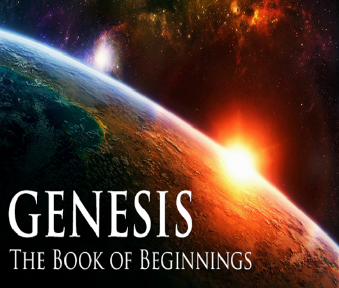 Genesis 49:10Messianic Line
Scepter (10a)
Ruler’s staff (10b)
Shiloh (10c)
Obedience of the nations (10d)
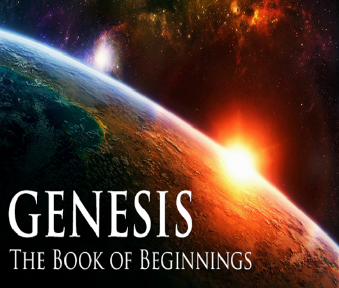 Genesis 49:10Messianic Line
Scepter (10a)
Ruler’s staff (10b)
Shiloh (10c)
Obedience of the nations (10d)
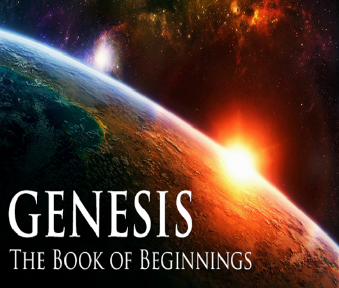 Genesis 49:10Messianic Line
Scepter (10a)
Ruler’s staff (10b)
Shiloh (10c)
Obedience of the nations (10d)
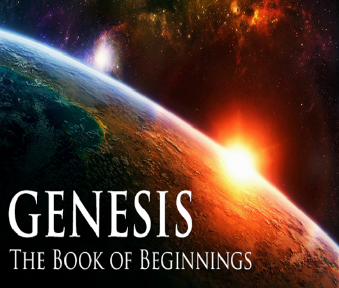 Genesis 49:10Messianic Line
Scepter (10a)
Ruler’s staff (10b)
Shiloh (10c)
Obedience of the nations (10d)
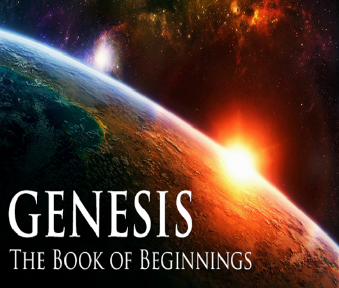 Genesis 49:8-12Judah
Preeminence (8)
Power (9)
Messianic line (10)
Prosperity (11)
Final result (12)
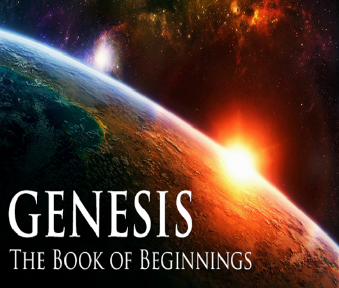 Genesis 49:11Prosperity
Binding coalt to vine (11a)
Binding coalt to choice vine (11b)
Washed garment in vine (11c)
Vesture in blood of grapes (11d)
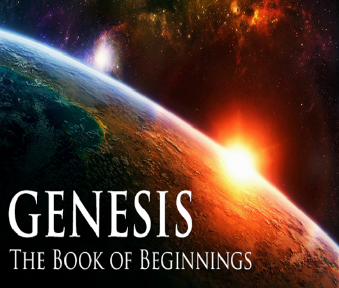 Genesis 49:11Prosperity
Binding coalt to vine (11a)
Binding coalt to choice vine (11b)
Washed garment in vine (11c)
Vesture in blood of grapes (11d)
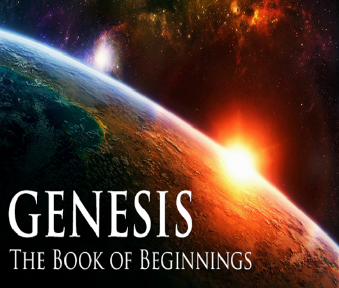 Genesis 49:11Prosperity
Binding coalt to vine (11a)
Binding coalt to choice vine (11b)
Washed garment in vine (11c)
Vesture in blood of grapes (11d)
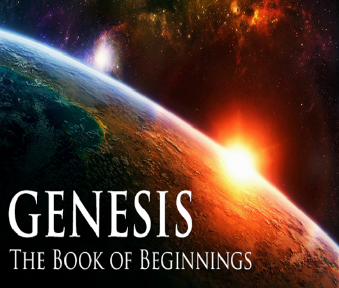 Genesis 49:11Prosperity
Binding coalt to vine (11a)
Binding coalt to choice vine (11b)
Washed garment in vine (11c)
Vesture in blood of grapes (11d)
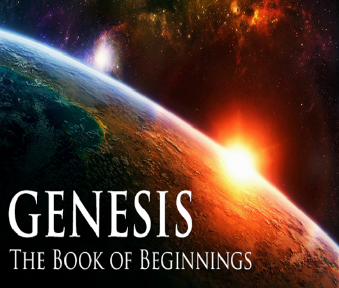 Genesis 49:11Prosperity
Binding coalt to vine (11a)
Binding coalt to choice vine (11b)
Washed garment in vine (11c)
Vesture in blood of grapes (11d)
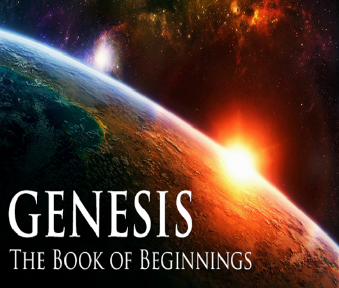 Genesis 49:8-12Judah
Preeminence (8)
Power (9)
Messianic line (10)
Prosperity (11)
Final result (12)
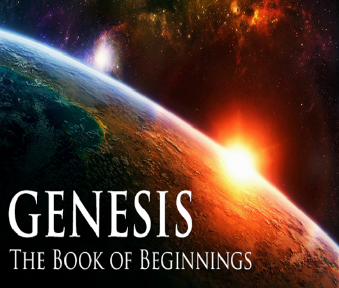 Genesis 49:12Final Result
Messiah’s eyes (12a)
Messiah’s teeth (12b)
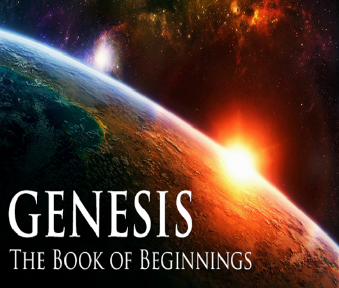 Genesis 49:12Final Result
Messiah’s eyes (12a)
Messiah’s teeth (12b)
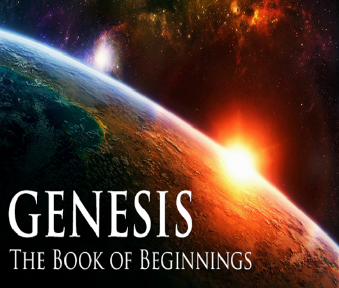 Genesis 49:12Final Result
Messiah’s eyes (12a)
Messiah’s teeth (12b)
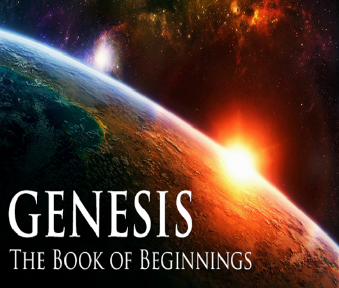 III. Genesis 49:3-27Jacob’s Blessings on His Sons
Gad (19)
Asher (20)
Naphtali (21)
Joseph (22-26)
Benjamin (27)
Reuben (3-4)
Simeon & Levi (5-7)
Judah (8-12)
Zebulun (13)
Issachar (14-15)
Dan (16-18)
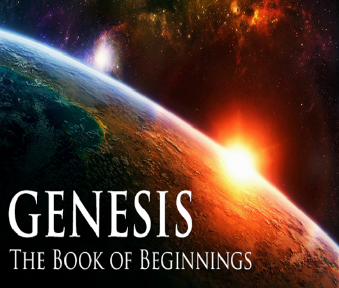 Genesis 49:13Zebulun
Dwell near sea (13a)
Shelter for ships (13b)
Border Sidon (13c)
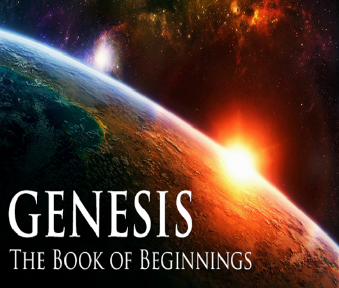 Genesis 49:13Zebulun
Dwell near sea (13a)
Shelter for ships (13b)
Border Sidon (13c)
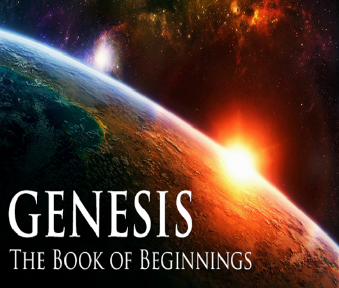 Genesis 49:13Zebulun
Dwell near sea (13a)
Shelter for ships (13b)
Border Sidon (13c)
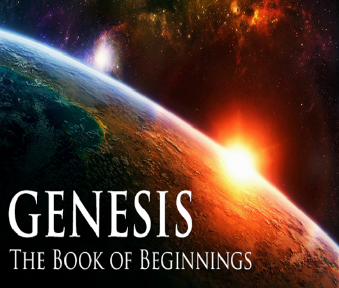 Genesis 49:13Zebulun
Dwell near sea (13a)
Shelter for ships (13b)
Border Sidon (13c)
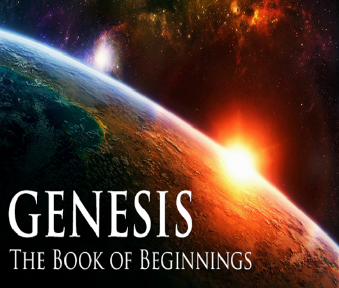 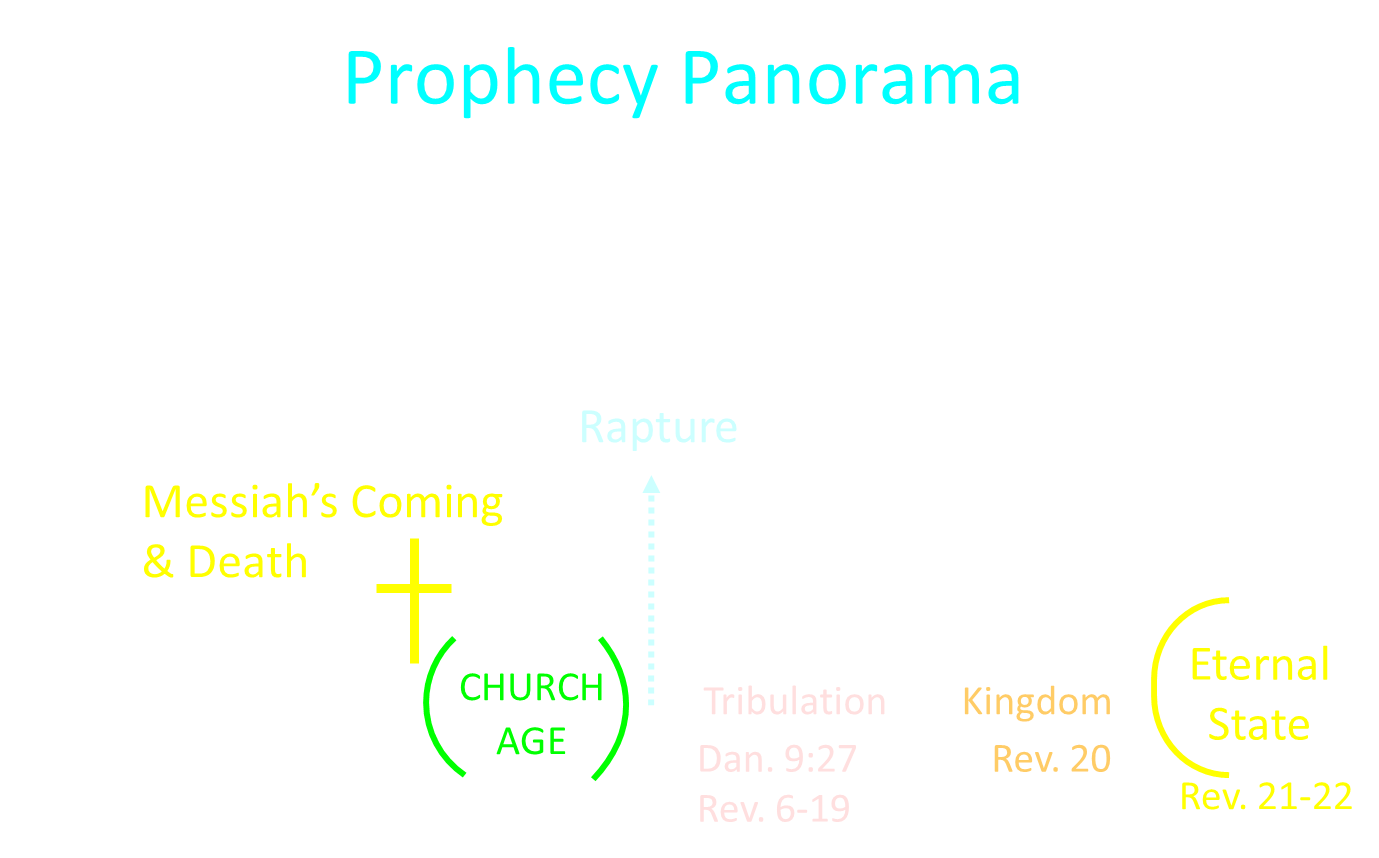 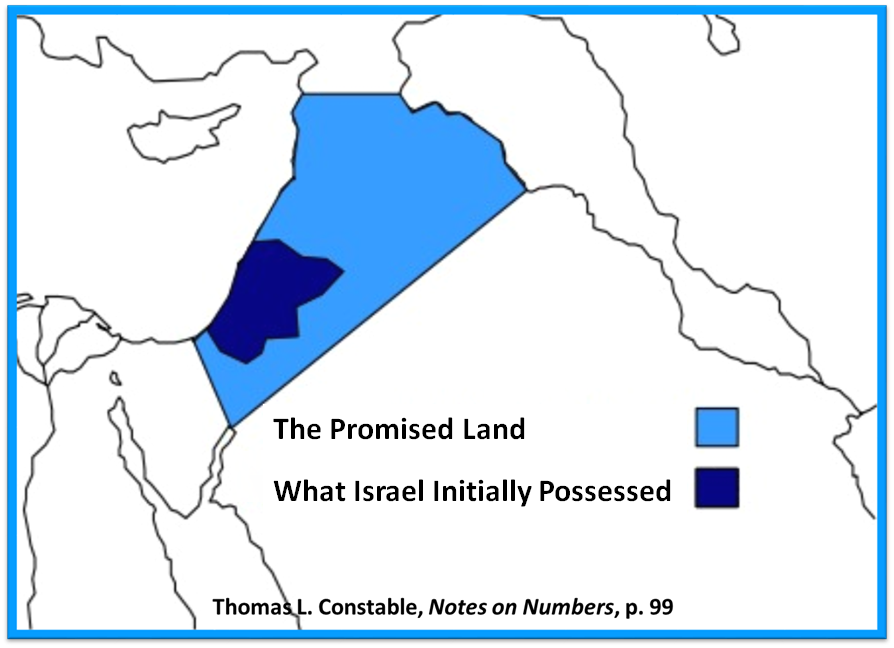 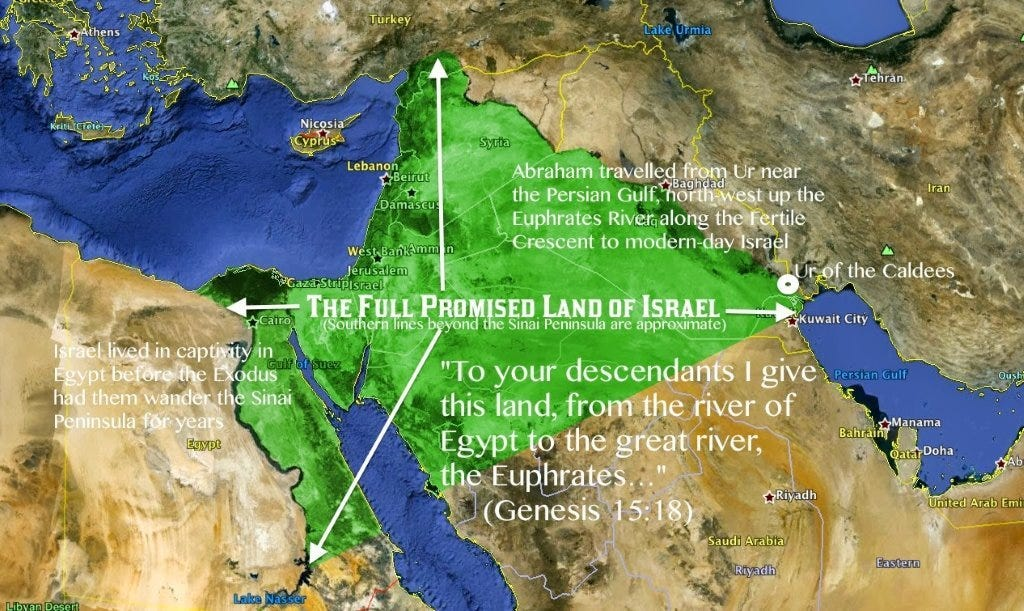 III. Genesis 49:3-27Jacob’s Blessings on His Sons
Gad (19)
Asher (20)
Naphtali (21)
Joseph (22-26)
Benjamin (27)
Reuben (3-4)
Simeon & Levi (5-7)
Judah (8-12)
Zebulun (13)
Issachar (14-15)
Dan (16-18)
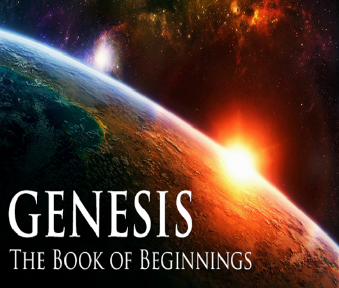 Genesis 49:14-15Issachar
Nature (14)
Actions (15)
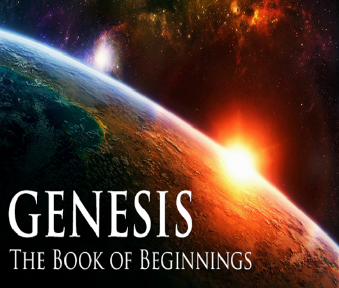 Genesis 49:14-15Issachar
Nature (14)
Actions (15)
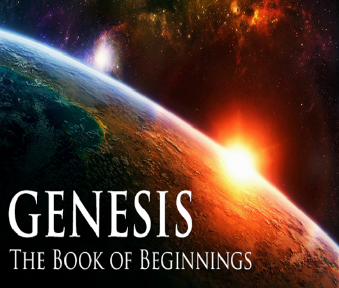 Genesis 49:14Nature
Strength (14a)
Preferred leisure (14b)
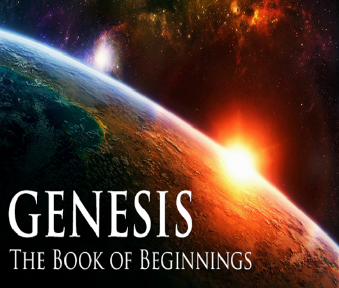 Genesis 49:14Nature
Strength (14a)
Preferred leisure (14b)
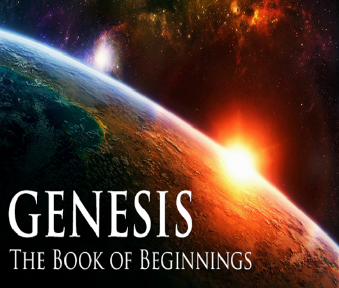 Genesis 49:14Nature
Strength (14a)
Preferred leisure (14b)
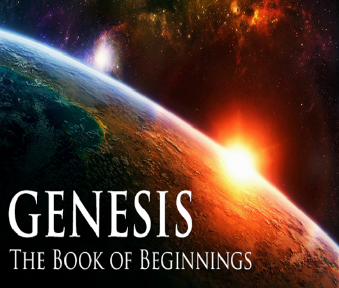 Genesis 49:14-15Issachar
Nature (14)
Actions (15)
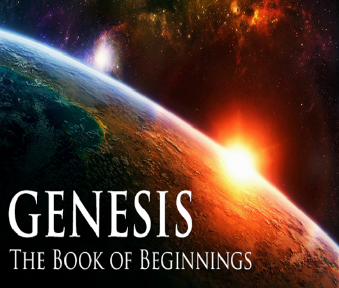 Genesis 49:15Actions
Saw resting place (15a)
Saw land was pleasant (15b)
Bowed shoulder to bear (15c)
Became servant under task work (15d)
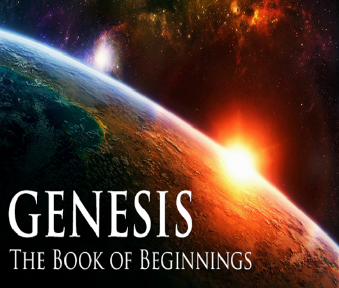 Genesis 49:15Actions
Saw resting place (15a)
Saw land was pleasant (15b)
Bowed shoulder to bear (15c)
Became servant under task work (15d)
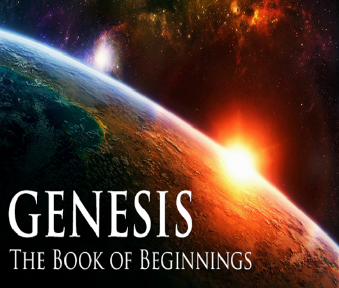 Genesis 49:15Actions
Saw resting place (15a)
Saw land was pleasant (15b)
Bowed shoulder to bear (15c)
Became servant under task work (15d)
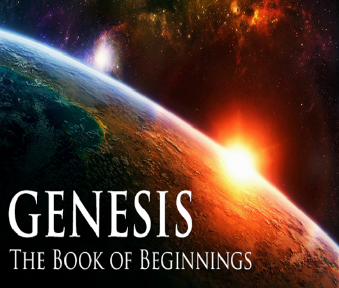 Genesis 49:15Actions
Saw resting place (15a)
Saw land was pleasant (15b)
Bowed shoulder to bear (15c)
Became servant under task work (15d)
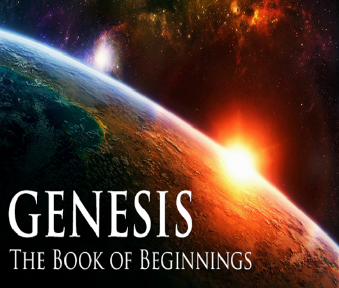 Genesis 49:15Actions
Saw resting place (15a)
Saw land was pleasant (15b)
Bowed shoulder to bear (15c)
Became servant under task work (15d)
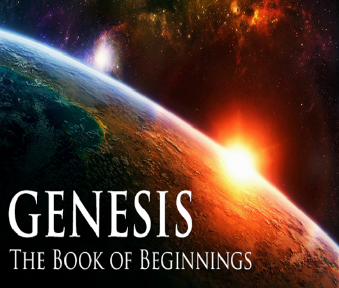 III. Genesis 49:3-27Jacob’s Blessings on His Sons
Gad (19)
Asher (20)
Naphtali (21)
Joseph (22-26)
Benjamin (27)
Reuben (3-4)
Simeon & Levi (5-7)
Judah (8-12)
Zebulun (13)
Issachar (14-15)
Dan (16-18)
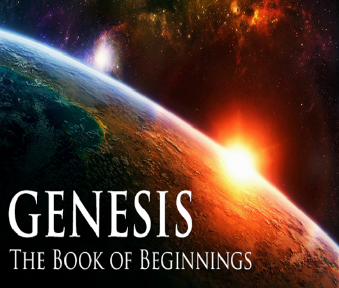 Genesis 49:16-18Dan
Judge (16)
Warrior (17)
Salvation (18)
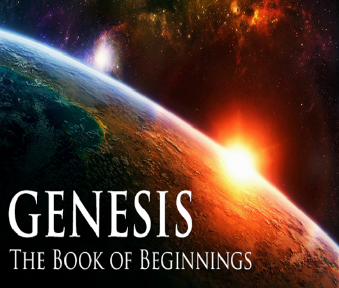 Genesis 49:16-18Dan
Judge (16)
Warrior (17)
Salvation (18)
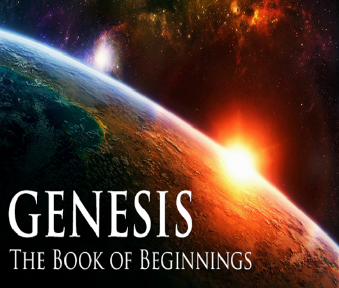 Genesis 49:16-18Dan
Judge (16)
Warrior (17)
Salvation (18)
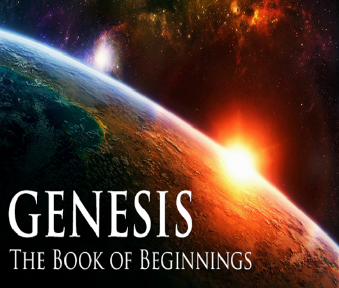 Genesis 49:17Warrior
Serpent (17a)
Adder (17b)
Bites horses’ heels (17c)
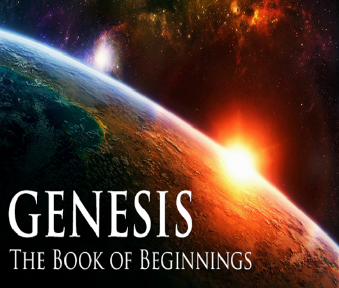 Genesis 49:17Warrior
Serpent (17a)
Adder (17b)
Bites horses’ heels (17c)
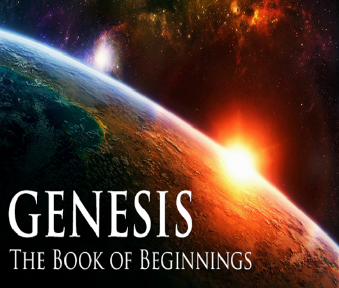 Genesis 49:17Warrior
Serpent (17a)
Adder (17b)
Bites horses’ heels (17c)
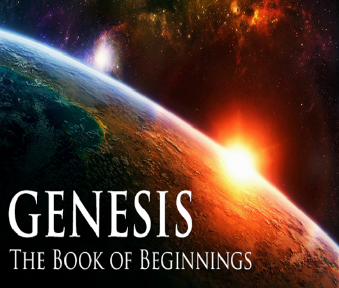 Genesis 49:17Warrior
Serpent (17a)
Adder (17b)
Bites horses’ heels (17c)
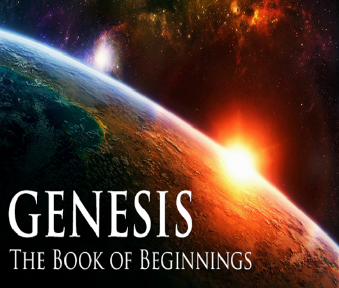 Genesis 49:16-18Dan
Judge (16)
Warrior (17)
Salvation (18)
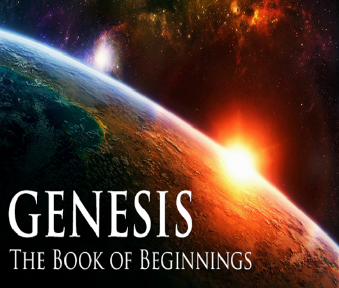 III. Genesis 49:3-27Jacob’s Blessings on His Sons
Gad (19)
Asher (20)
Naphtali (21)
Joseph (22-26)
Benjamin (27)
Reuben (3-4)
Simeon & Levi (5-7)
Judah (8-12)
Zebulun (13)
Issachar (14-15)
Dan (16-18)
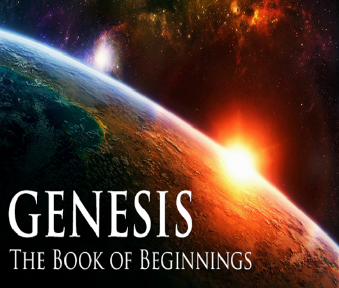 Genesis 49:19Gad
Will be pressed upon (19a)
Will overcome (19b)
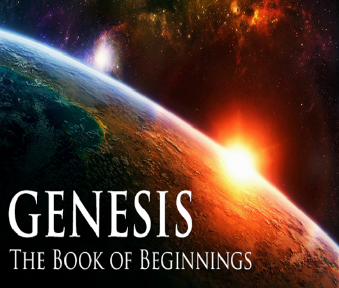 Genesis 49:19Gad
Will be pressed upon (19a)
Will overcome (19b)
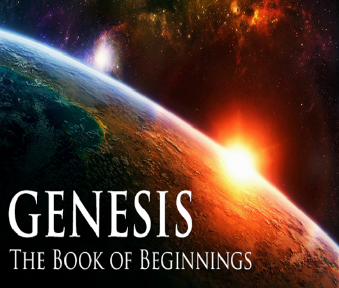 Genesis 49:19Gad
Will be pressed upon (19a)
Will overcome (19b)
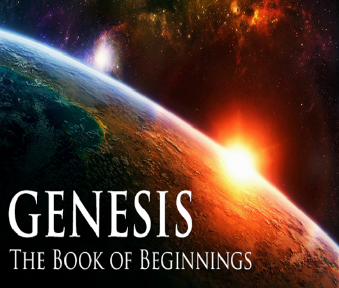 III. Genesis 49:3-27Jacob’s Blessings on His Sons
Gad (19)
Asher (20)
Naphtali (21)
Joseph (22-26)
Benjamin (27)
Reuben (3-4)
Simeon & Levi (5-7)
Judah (8-12)
Zebulun (13)
Issachar (14-15)
Dan (16-18)
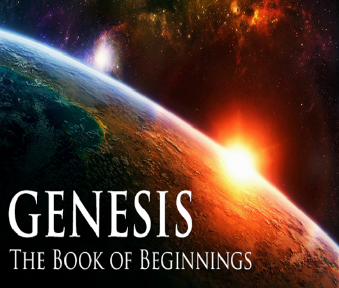 Genesis 49:20Asher
Wealth (20a)
Produce delicacies (20b)
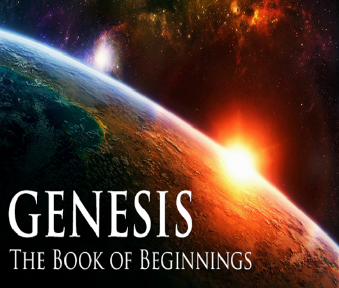 Genesis 49:20Asher
Wealth (20a)
Produce delicacies (20b)
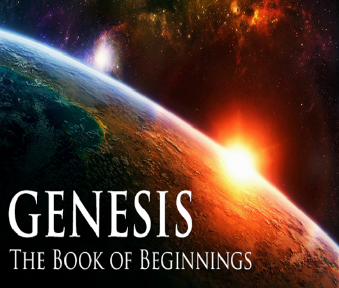 Genesis 49:20Asher
Wealth (20a)
Produce delicacies (20b)
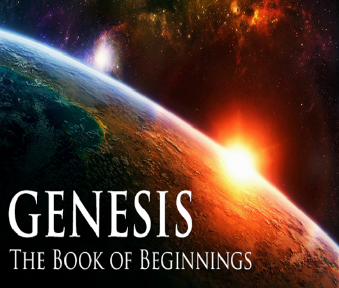 III. Genesis 49:3-27Jacob’s Blessings on His Sons
Gad (19)
Asher (20)
Naphtali (21)
Joseph (22-26)
Benjamin (27)
Reuben (3-4)
Simeon & Levi (5-7)
Judah (8-12)
Zebulun (13)
Issachar (14-15)
Dan (16-18)
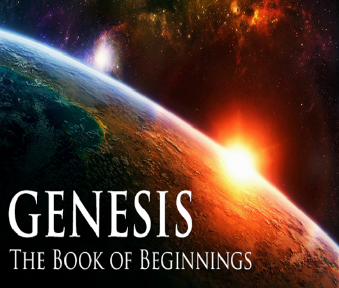 Genesis 49:21Naphtali
Unrestrained movement (21a)
Speech sophistication (21b)
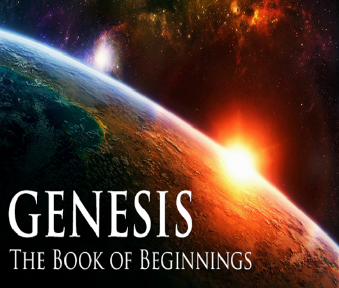 Genesis 49:21Naphtali
Unrestrained movement (21a)
Speech sophistication (21b)
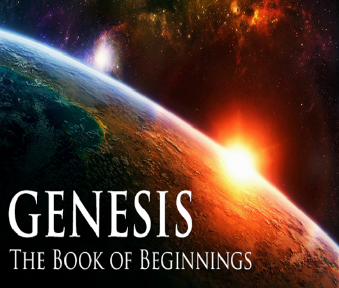 Genesis 49:21Naphtali
Unrestrained movement (21a)
Speech sophistication (21b)
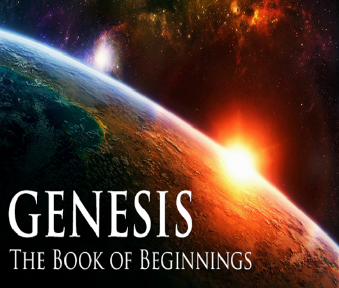 III. Genesis 49:3-27Jacob’s Blessings on His Sons
Gad (19)
Asher (20)
Naphtali (21)
Joseph (22-26)
Benjamin (27)
Reuben (3-4)
Simeon & Levi (5-7)
Judah (8-12)
Zebulun (13)
Issachar (14-15)
Dan (16-18)
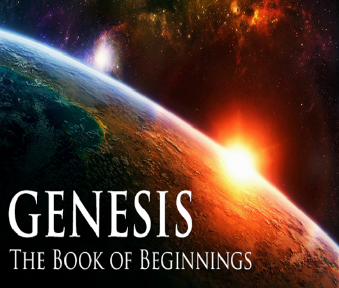 Genesis 49:22-26Joseph
Progeny (22)
Persecution (23)
Survival (24)
Future blessings (25)
Joseph to receive blessings (26)
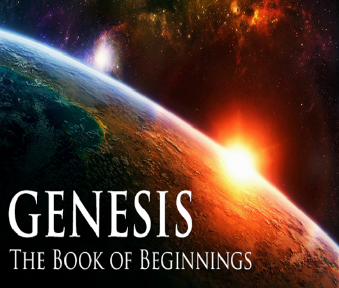 Genesis 49:22-26Joseph
Progeny (22)
Persecution (23)
Survival (24)
Future blessings (25)
Joseph to receive blessings (26)
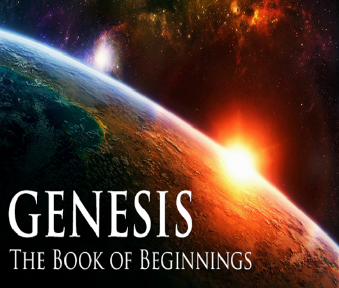 Genesis 49:22Progeny
Fruitful (22a)
Water supply (22b)
Spread out (22c)
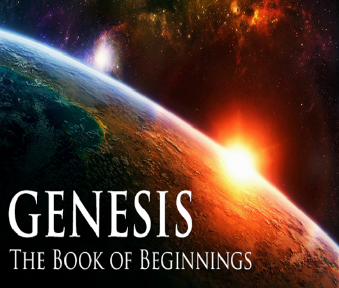 Genesis 49:22Progeny
Fruitful (22a)
Water supply (22b)
Spread out (22c)
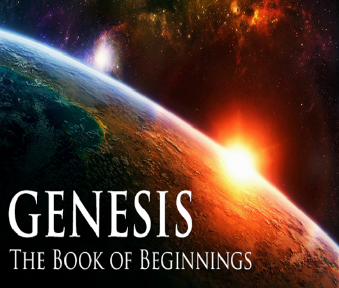 Genesis 49:22Progeny
Fruitful (22a)
Water supply (22b)
Spread out (22c)
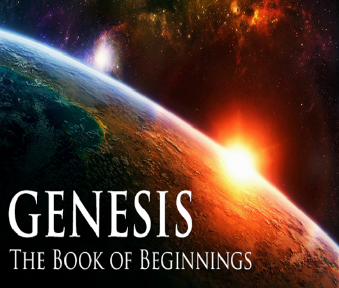 Genesis 49:22Progeny
Fruitful (22a)
Water supply (22b)
Spread out (22c)
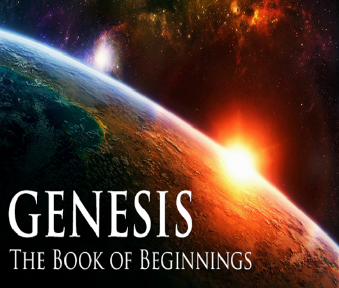 Genesis 49:22-26Joseph
Progeny (22)
Persecution (23)
Survival (24)
Future blessings (25)
Joseph to receive blessings (26)
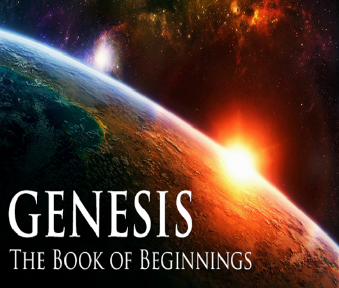 Genesis 49:23Persecution
Grieved (23a)
Shot (23b)
Persecuted (23c)
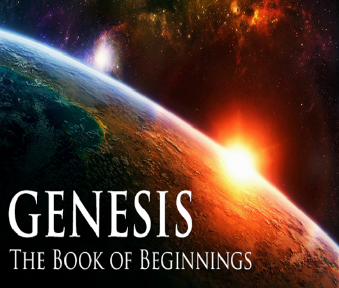 Genesis 49:23Persecution
Grieved (23a)
Shot (23b)
Persecuted (23c)
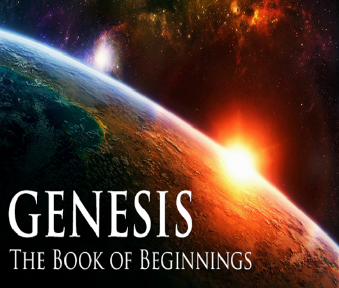 Genesis 49:23Persecution
Grieved (23a)
Shot (23b)
Persecuted (23c)
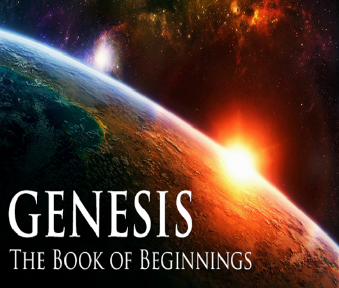 Genesis 49:23Persecution
Grieved (23a)
Shot (23b)
Persecuted (23c)
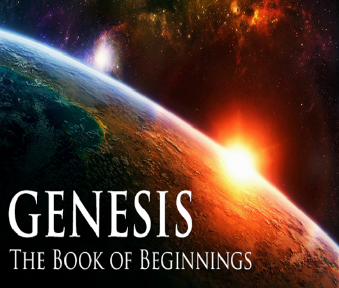 Genesis 49:22-26Joseph
Progeny (22)
Persecution (23)
Survival (24)
Future blessings (25)
Joseph to receive blessings (26)
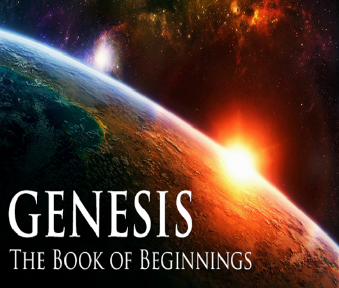 Genesis 49:24Survival
Strength (24a)
Tested growth (24b)
Prevailed through God (24c)
God to bring Messiah (24d)
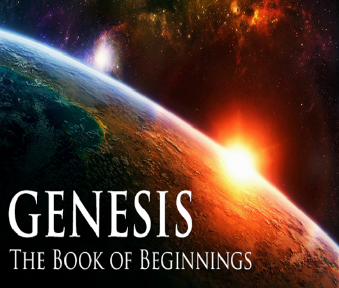 Genesis 49:24Survival
Strength (24a)
Tested growth (24b)
Prevailed through God (24c)
God to bring Messiah (24d)
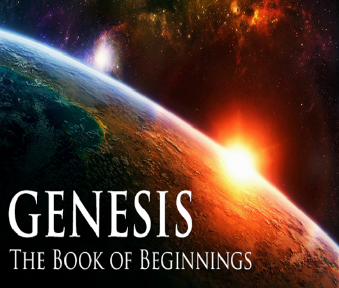 Genesis 49:24Survival
Strength (24a)
Tested growth (24b)
Prevailed through God (24c)
God to bring Messiah (24d)
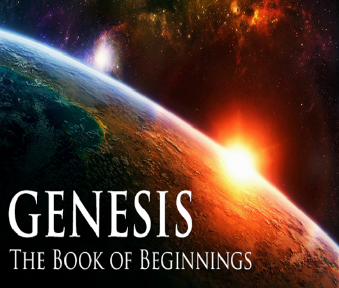 Genesis 49:24Survival
Strength (24a)
Tested growth (24b)
Prevailed through God (24c)
God to bring Messiah (24d)
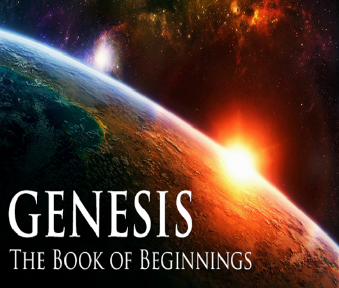 Genesis 49:24Survival
Strength (24a)
Tested growth (24b)
Prevailed through God (24c)
God to bring Messiah (24d)
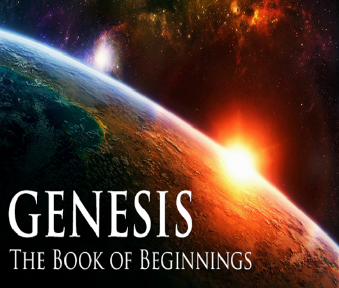 Genesis 49:22-26Joseph
Progeny (22)
Persecution (23)
Survival (24)
Future blessings (25)
Joseph to receive blessings (26)
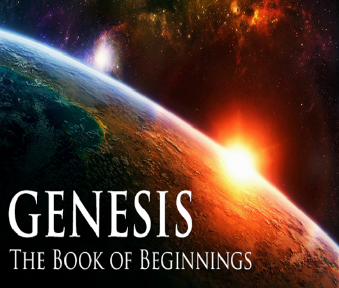 Genesis 49:25Future Blessings
God as source (25a-b)
Other sources (25c-e)
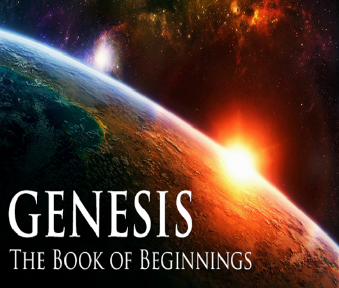 Genesis 49:25Future Blessings
God as source (25a-b)
Other sources (25c-e)
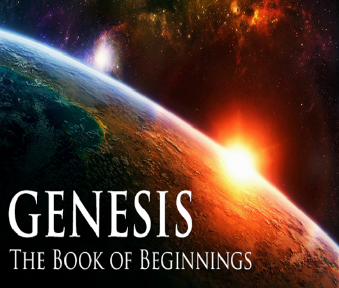 Genesis 49:25a-bGod as Source
Your Father (25a)
Almighty (25b)
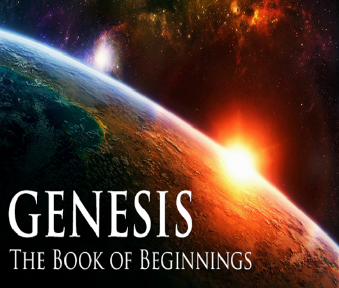 Genesis 49:25a-bGod as Source
Your Father (25a)
Almighty (25b)
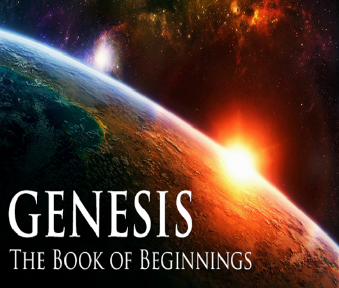 Genesis 49:25a-bGod as Source
Your Father (25a)
Almighty (25b)
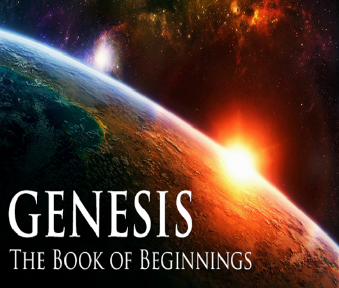 Genesis 49:25Future Blessings
God as source (25a-b)
Other sources (25c-e)
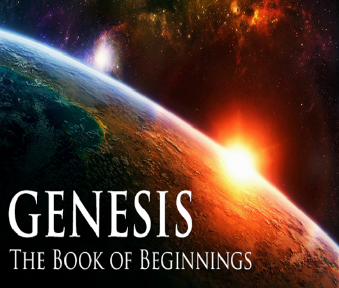 Genesis 49:25c-eOther Sources
Dews (25c)
Springs & fountains (25d)
Breasts & womb (25e)
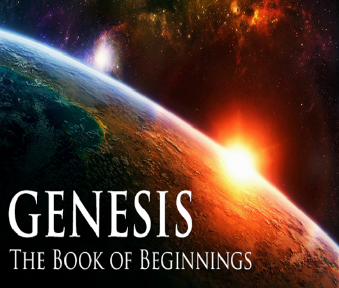 Genesis 49:25c-eOther Sources
Dews (25c)
Springs & fountains (25d)
Breasts & womb (25e)
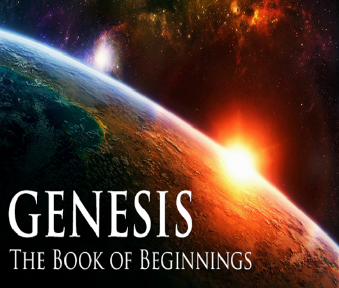 Genesis 49:25c-eOther Sources
Dews (25c)
Springs & fountains (25d)
Breasts & womb (25e)
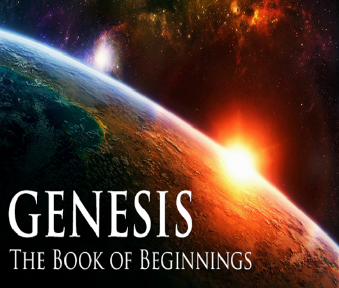 Genesis 49:25c-eOther Sources
Dews (25c)
Springs & fountains (25d)
Breasts & womb (25e)
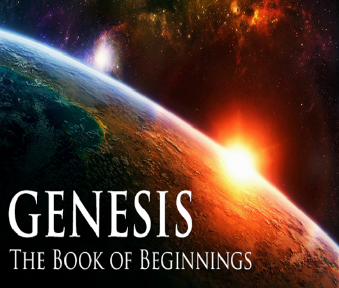 Genesis 49:22-26Joseph
Progeny (22)
Persecution (23)
Survival (24)
Future blessings (25)
Joseph to receive blessings (26)
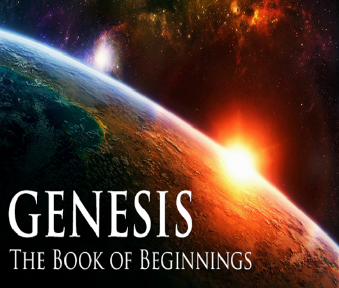 III. Genesis 49:3-27Jacob’s Blessings on His Sons
Gad (19)
Asher (20)
Naphtali (21)
Joseph (22-26)
Benjamin (27)
Reuben (3-4)
Simeon & Levi (5-7)
Judah (8-12)
Zebulun (13)
Issachar (14-15)
Dan (16-18)
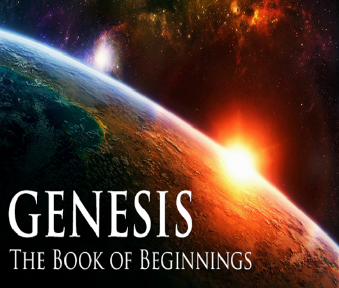 Genesis 49:27Benjamin
Ravenous wolf (27a)
Devours prey (27b)
Share spoil due to success (27c)
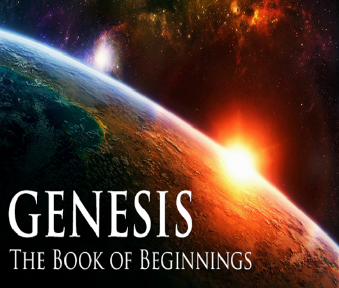 Genesis 49:27Benjamin
Ravenous wolf (27a)
Devours prey (27b)
Share spoil due to success (27c)
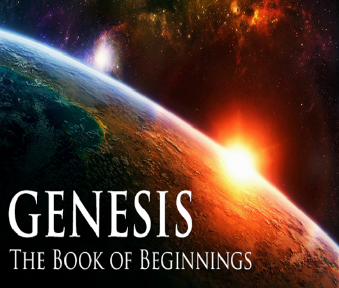 Genesis 49:27Benjamin
Ravenous wolf (27a)
Devours prey (27b)
Share spoil due to success (27c)
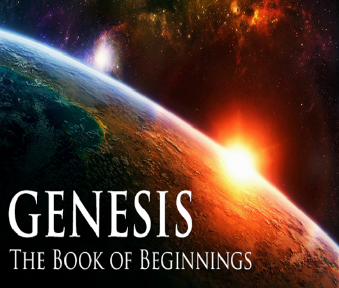 Genesis 49:27Benjamin
Ravenous wolf (27a)
Devours prey (27b)
Share spoil due to success (27c)
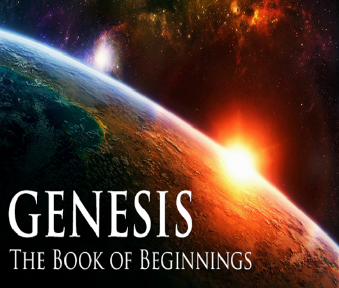 Genesis 49:1-33Jacob Blesses His Sons
Call (49:1)
Introduction (49:2)
Jacob’s blessings on his sons (49:3-27)
Concluding summary (49:28)
Jacob’s death (49:29-33)
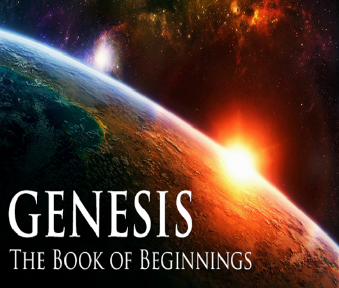 IV. Genesis 49:28Concluding Summary
Prophecies beyond sons (28a)
Summary of Jacob’s blessings (28b)
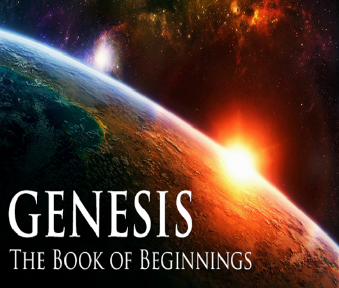 IV. Genesis 49:28Concluding Summary
Prophecies beyond sons (28a)
Summary of Jacob’s blessings (28b)
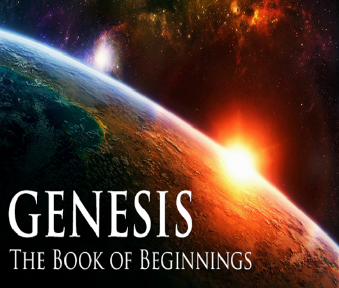 IV. Genesis 49:28Concluding Summary
Prophecies beyond sons (28a)
Summary of Jacob’s blessings (28b)
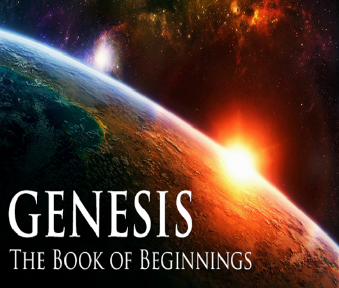 Genesis 49:1-33Jacob Blesses His Sons
Call (49:1)
Introduction (49:2)
Jacob’s blessings on his sons (49:3-27)
Concluding summary (49:28)
Jacob’s death (49:29-33)
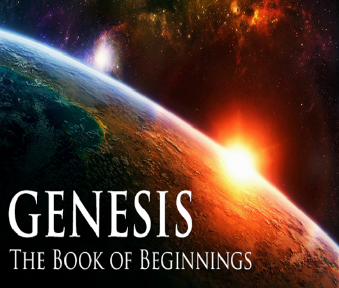 V. Genesis 49:29-33Jacob’s Death
Charge (29a)
Announcement of death (29b)
Request (29c)
Place of burial (29d-30)
Others buried there (31)
Burial place repeated (32)
Jacob’s death (33)
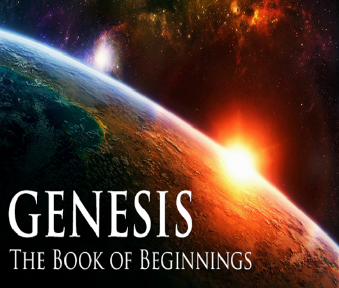 V. Genesis 49:29-33Jacob’s Death
Charge (29a)
Announcement of death (29b)
Request (29c)
Place of burial (29d-30)
Others buried there (31)
Burial place repeated (32)
Jacob’s death (33)
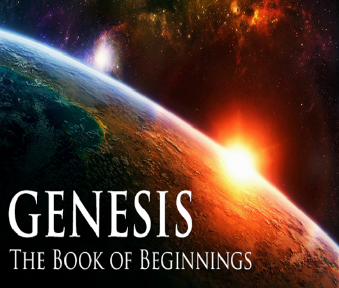 V. Genesis 49:29-33Jacob’s Death
Charge (29a)
Announcement of death (29b)
Request (29c)
Place of burial (29d-30)
Others buried there (31)
Burial place repeated (32)
Jacob’s death (33)
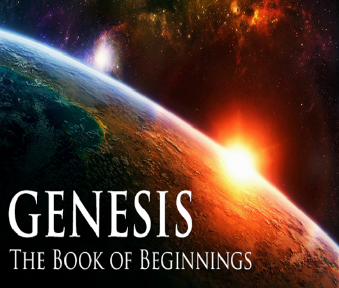 V. Genesis 49:29-33Jacob’s Death
Charge (29a)
Announcement of death (29b)
Request (29c)
Place of burial (29d-30)
Others buried there (31)
Burial place repeated (32)
Jacob’s death (33)
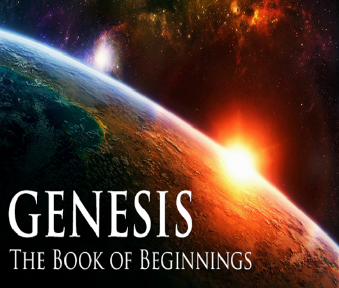 V. Genesis 49:29-33Jacob’s Death
Charge (29a)
Announcement of death (29b)
Request (29c)
Place of burial (29d-30)
Others buried there (31)
Burial place repeated (32)
Jacob’s death (33)
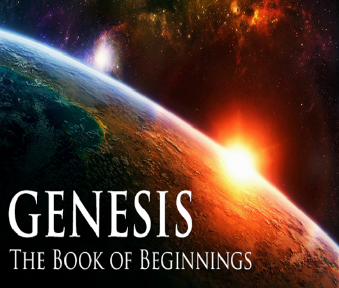 V. Genesis 49:29-33Jacob’s Death
Charge (29a)
Announcement of death (29b)
Request (29c)
Place of burial (29d-30)
Others buried there (31)
Burial place repeated (32)
Jacob’s death (33)
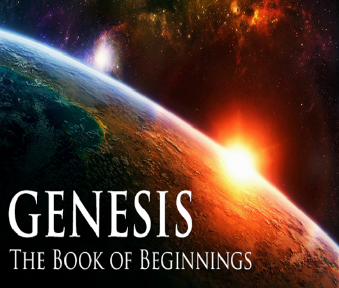 V. Genesis 49:29-33Jacob’s Death
Charge (29a)
Announcement of death (29b)
Request (29c)
Place of burial (29d-30)
Others buried there (31)
Burial place repeated (32)
Jacob’s death (33)
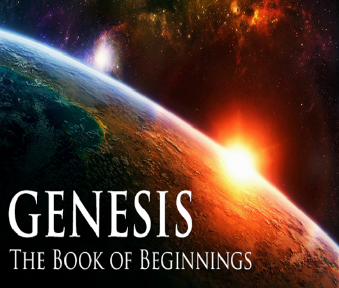 V. Genesis 49:29-33Jacob’s Death
Charge (29a)
Announcement of death (29b)
Request (29c)
Place of burial (29d-30)
Others buried there (31)
Burial place repeated (32)
Jacob’s death (33)
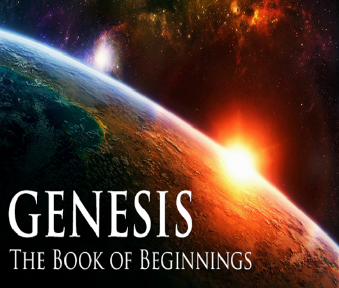 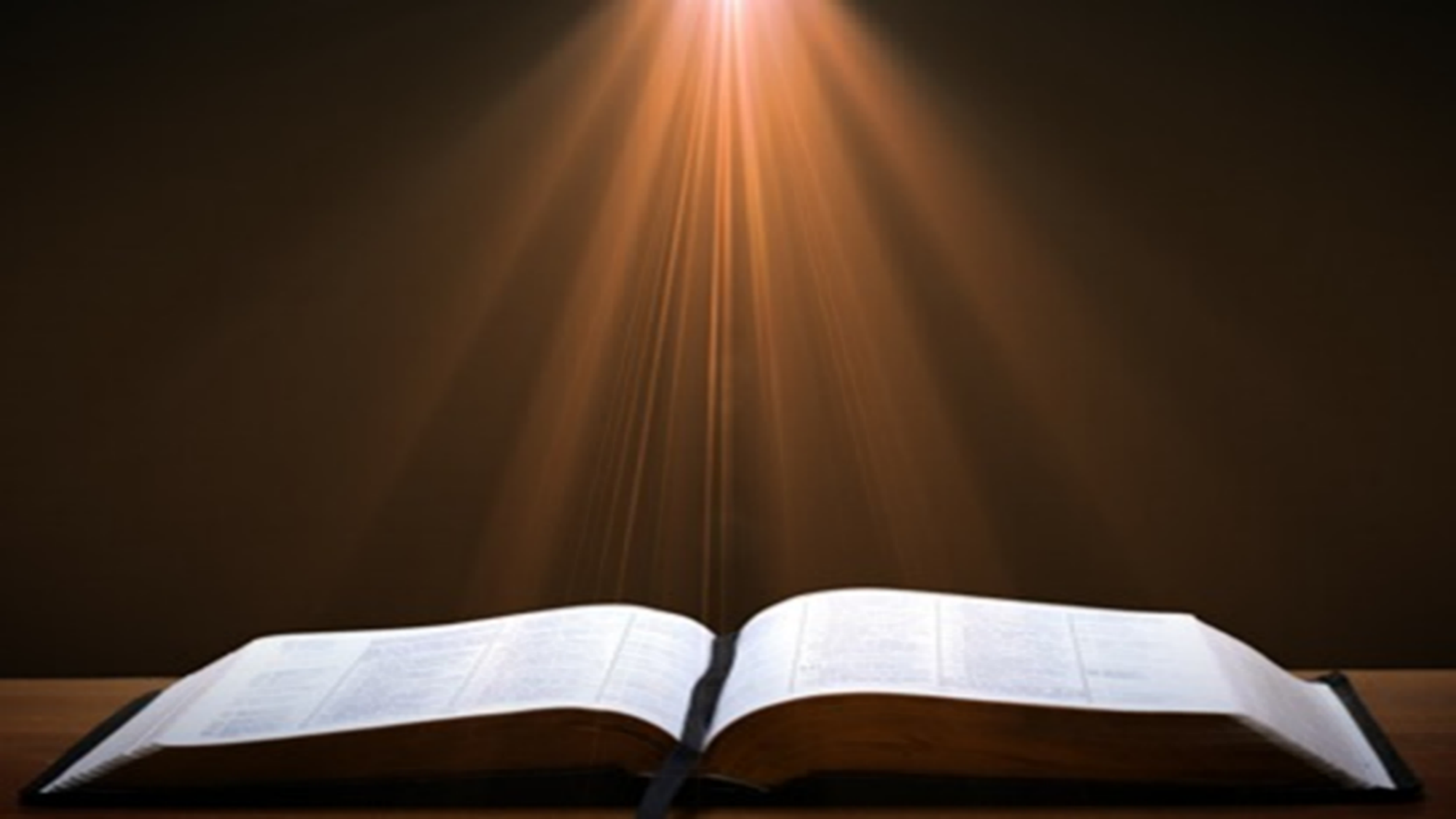 Genesis 2:16-17
“16 The Lord God commanded the man, saying, ‘From any tree of the garden you may eat freely; 17 but from the tree of the knowledge of good and evil you shall not eat, for in the day that you eat from it you will surely die (muwth).’”
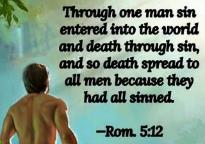 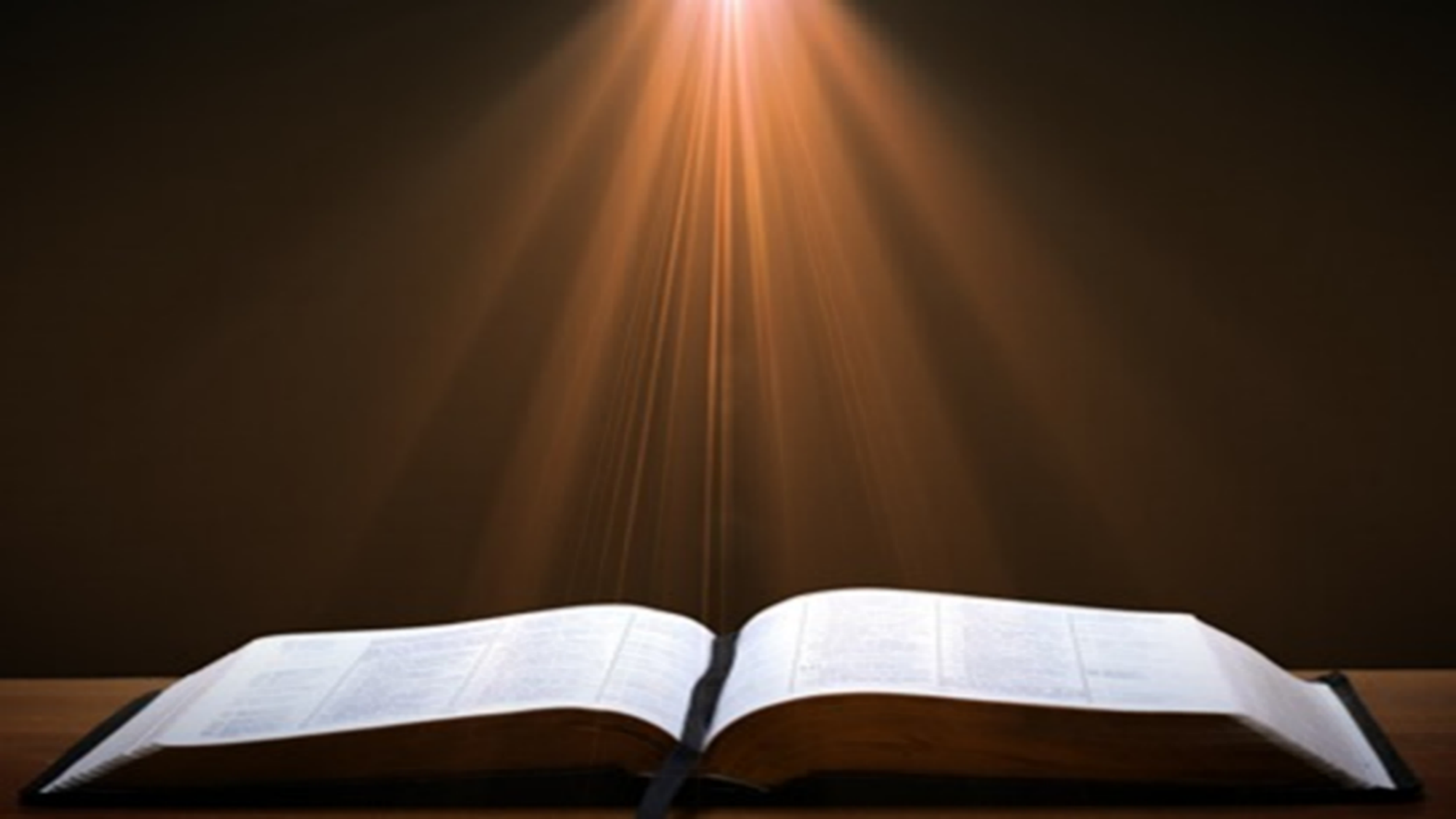 Genesis 3:19
“By the sweat of your face You will eat bread, Till you return to the ground, Because from it you were taken; For you are dust, And to dust you shall return.”
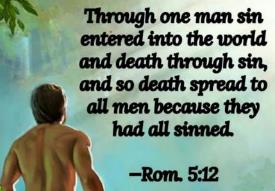 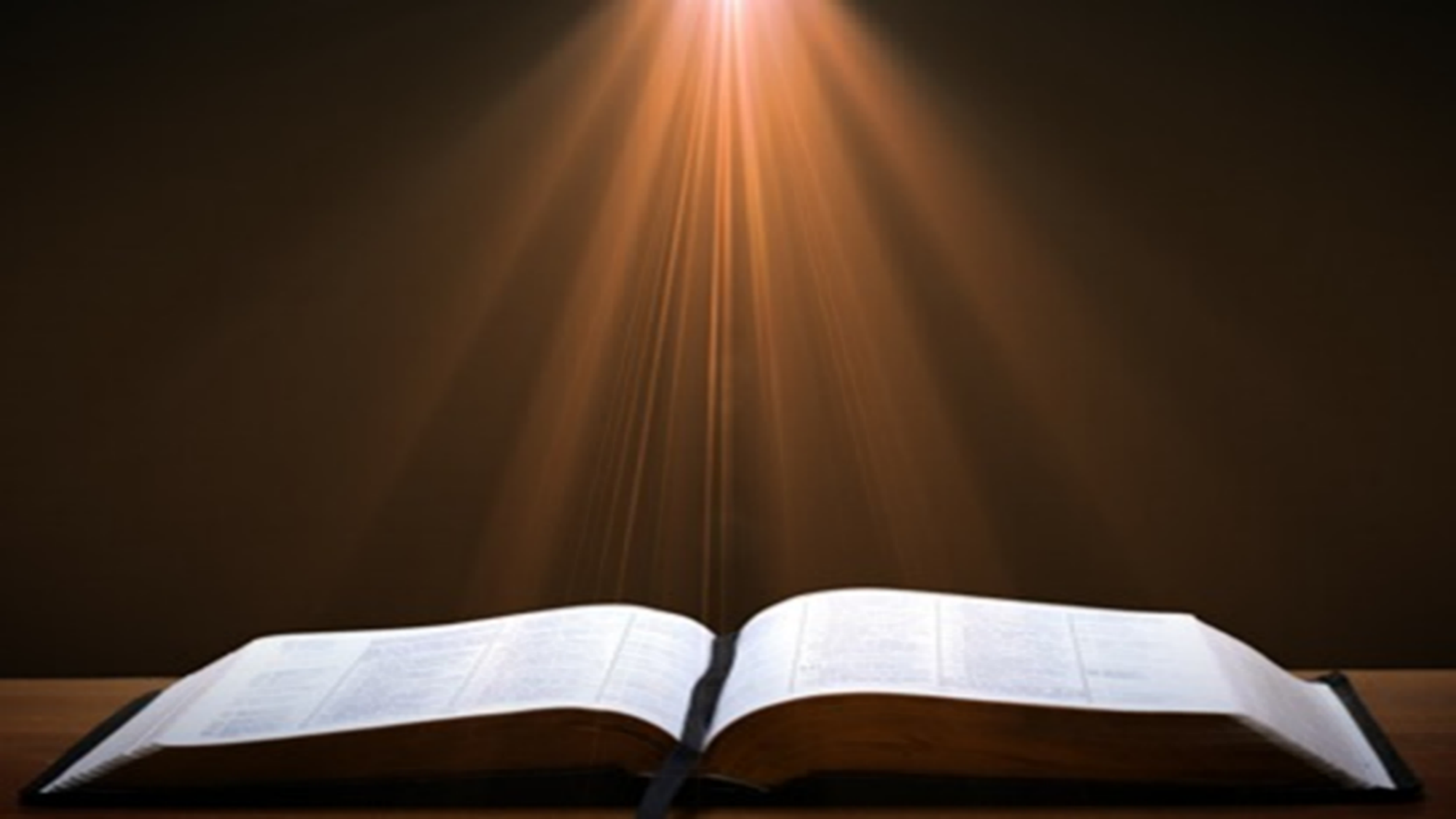 1 Corinthians 15:21-22
“21 For since by a man came death, by a man also came the resurrection of the dead. 22 For as in Adam all die, so also in Christ all will be made alive.”
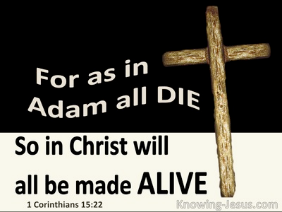 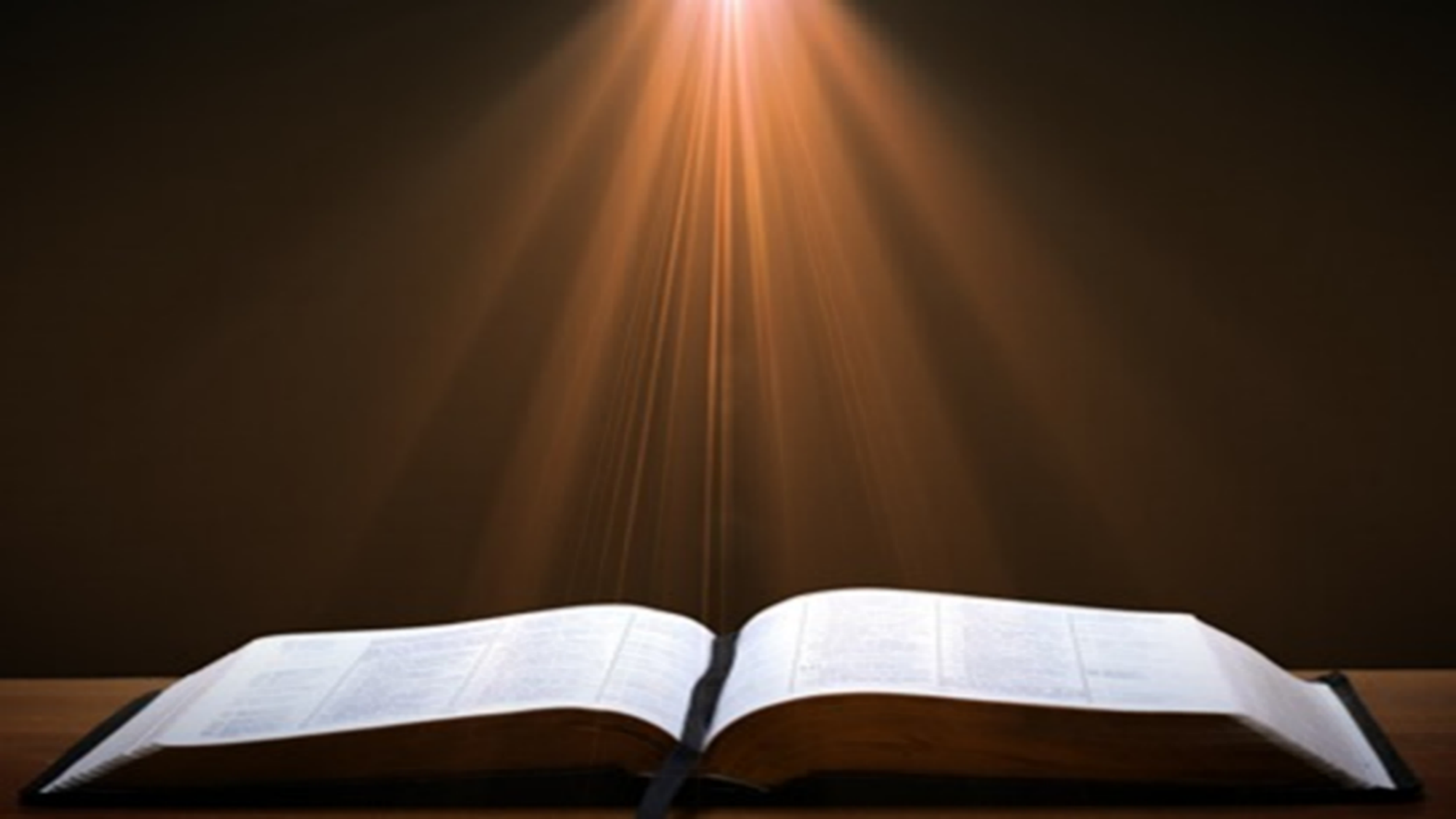 Romans 5:12
“Therefore, just as through one man sin entered into the world, and death through sin, and so death spread to all men, because all sinned—.”
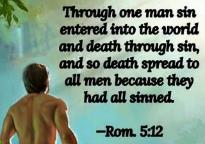 Romans 6:23
“For the wages of sin is death, but the free gift of God is eternal life in Christ Jesus our Lord.”
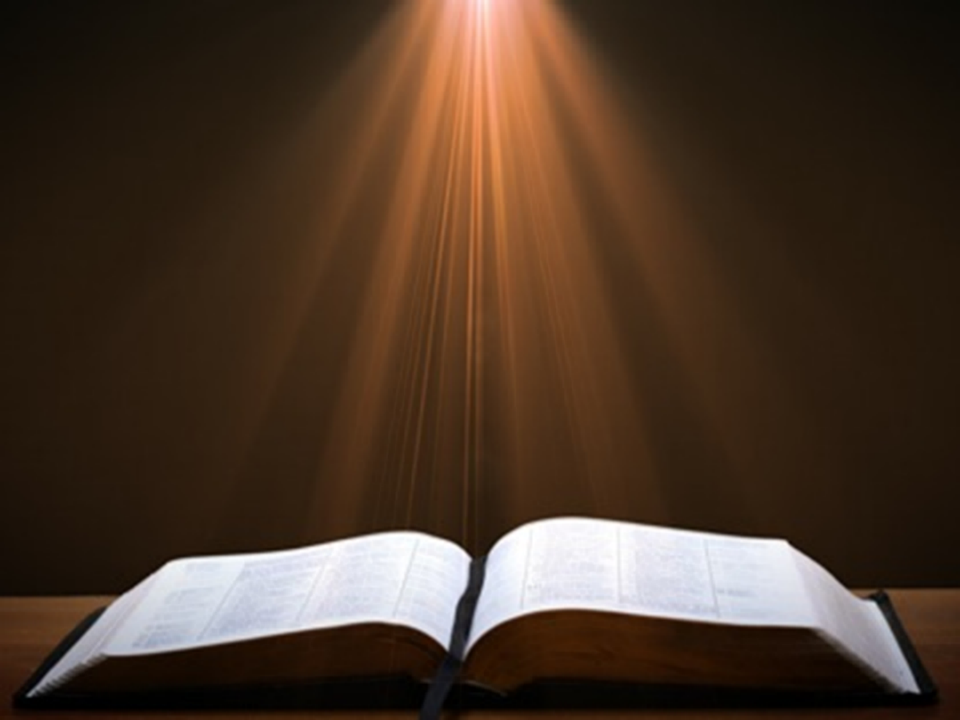 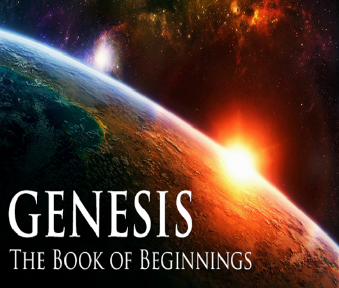 Hebrews 9:27
“And inasmuch as it is appointed for men to die once and after this comes judgment.”
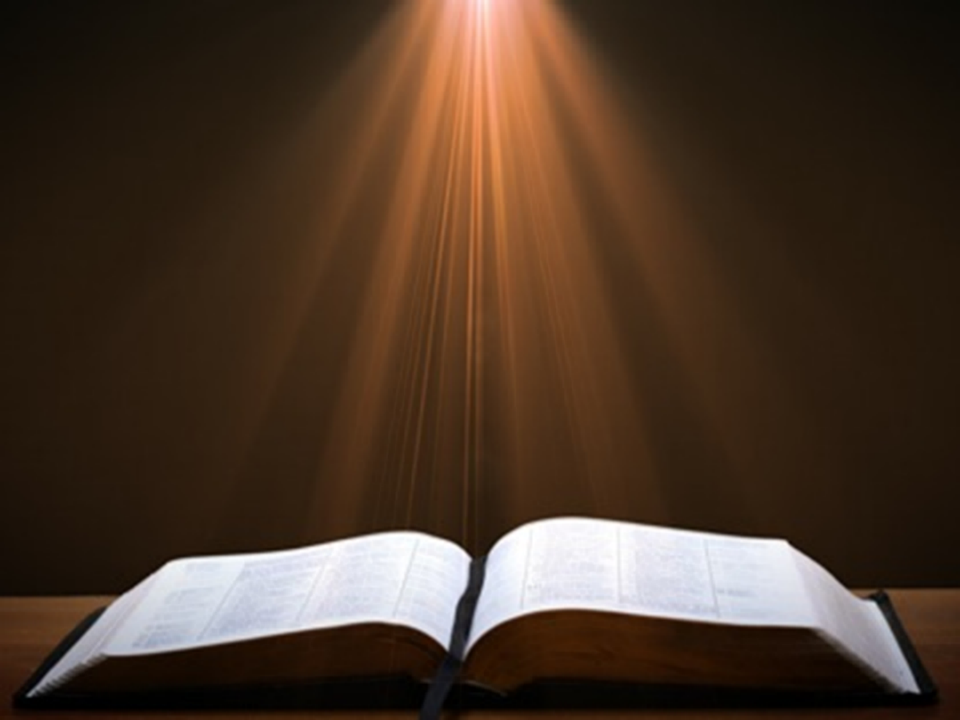 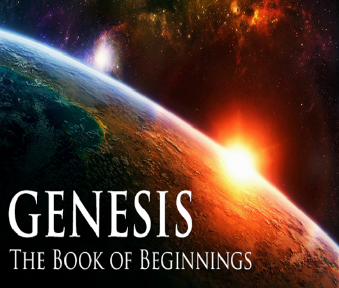 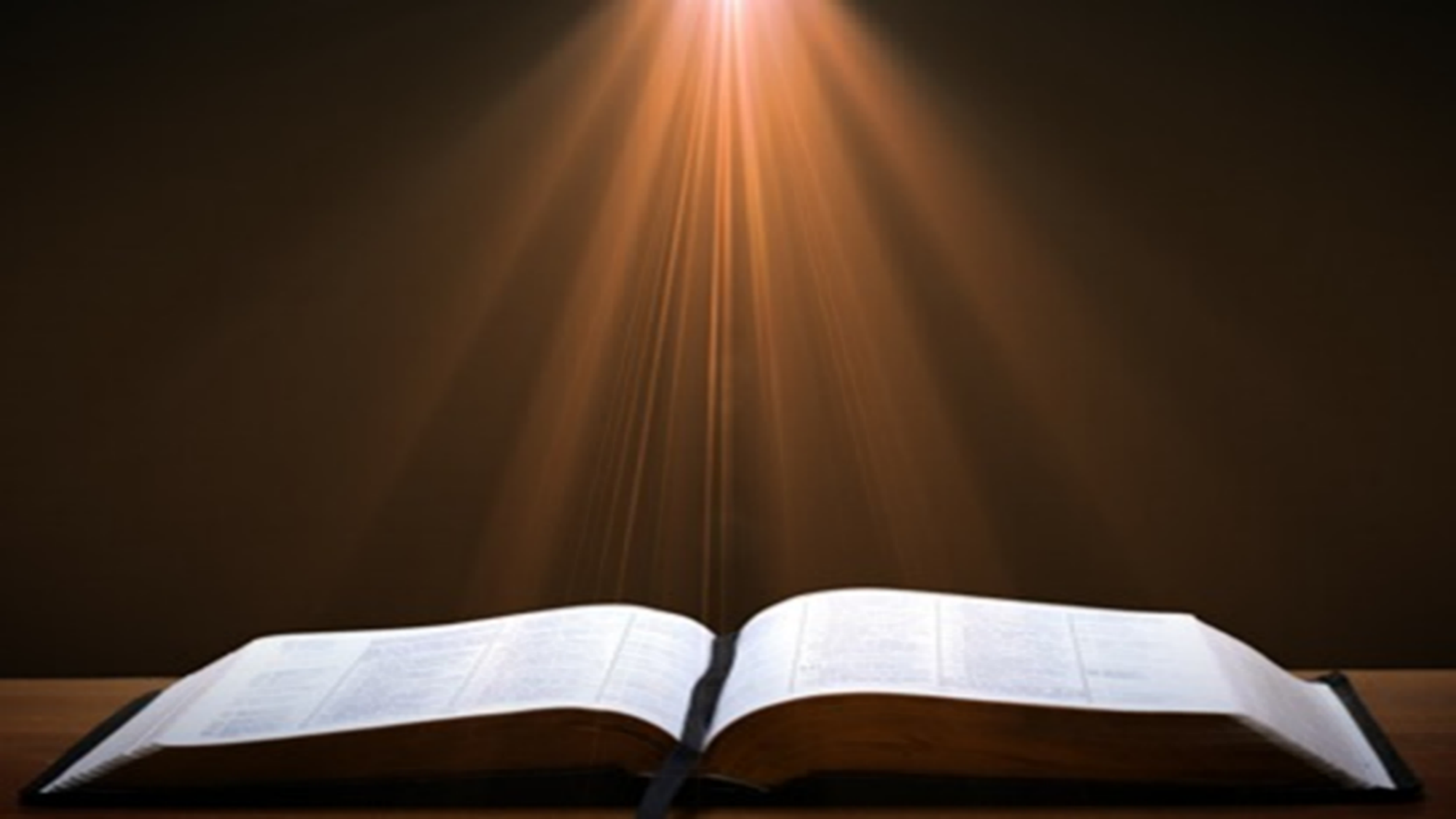 Revelation 21:4
“and He will wipe away every tear from their eyes; and there will no longer be any death; there will no longer be any mourning, or crying, or pain; the first things have passed away.”
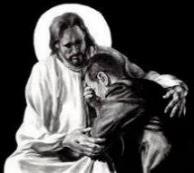 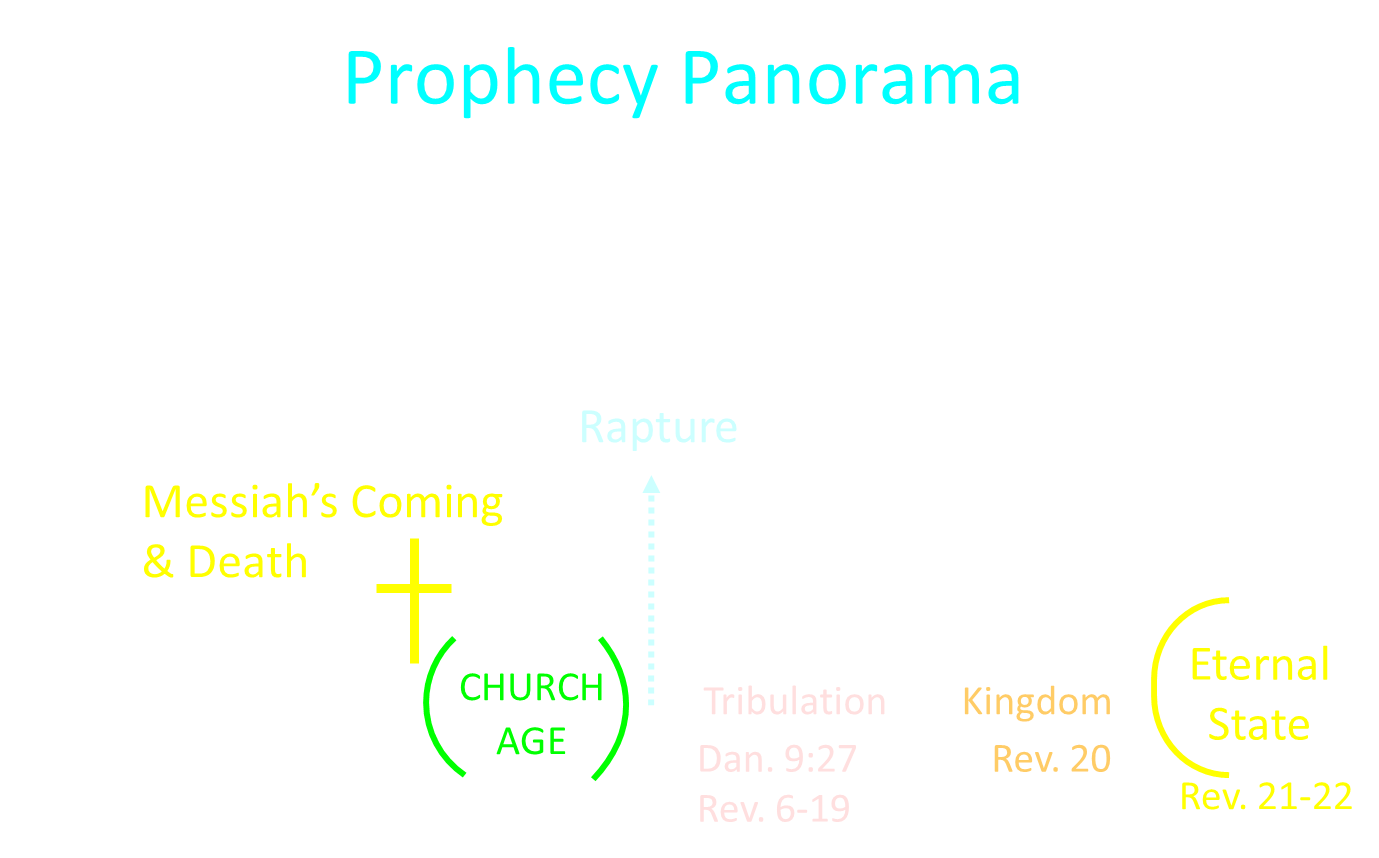 Conclusion
Genesis 49:1-33Jacob Blesses His Sons
Call (49:1)
Introduction (49:2)
Jacob’s blessings on his sons (49:3-27)
Concluding summary (49:28)
Jacob’s death (49:29-33)
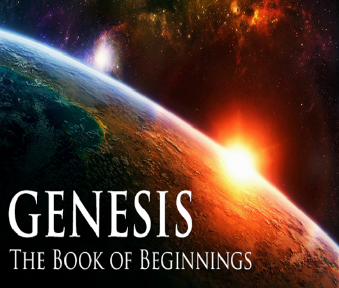 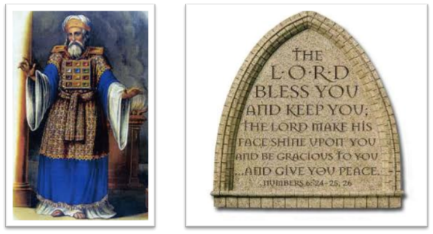 24 The Lord bless you, and keep you; 25 The Lord make His face shine on you, And be gracious to you; 26 The Lord lift up His countenance on you, And give you peace.
Numbers 6:24–26 (NASB95)